Final review
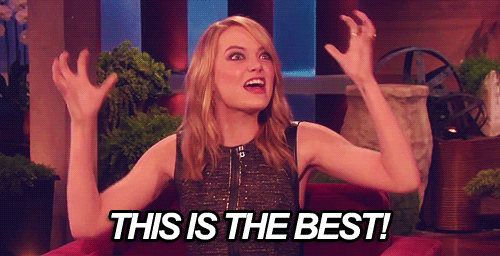 Sure thing!!!!
I prepared for the oral test last weekend.
Did you finish your homework?
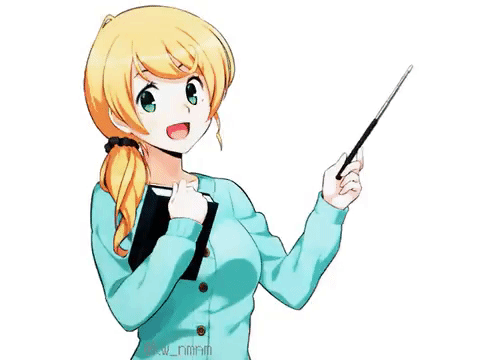 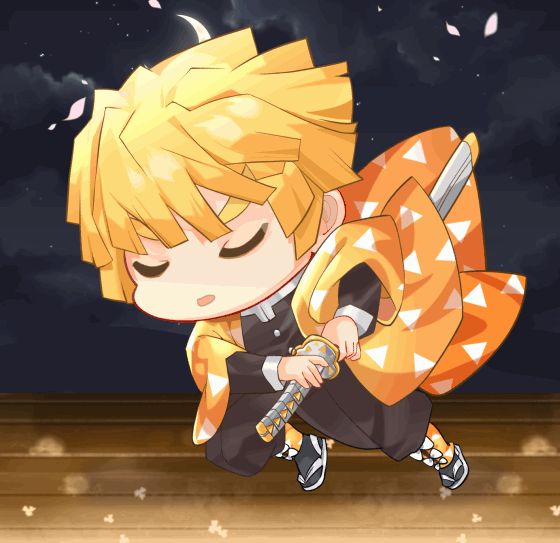 oranges
grapes
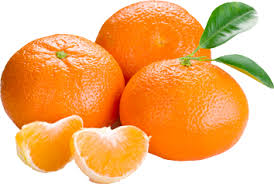 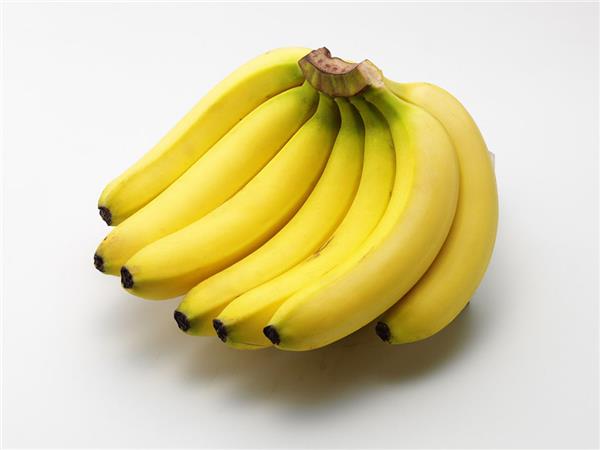 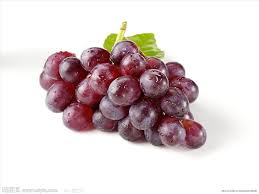 bananas
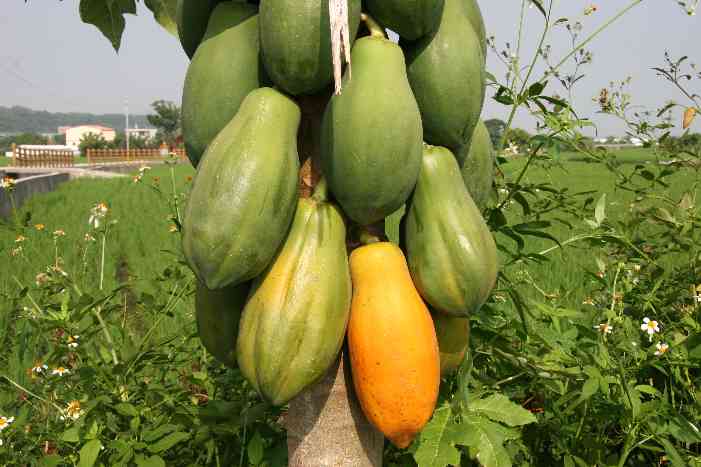 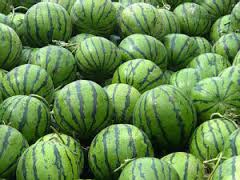 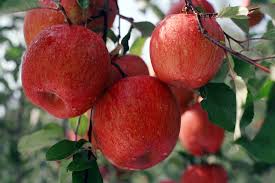 papayas
apples
watermelons
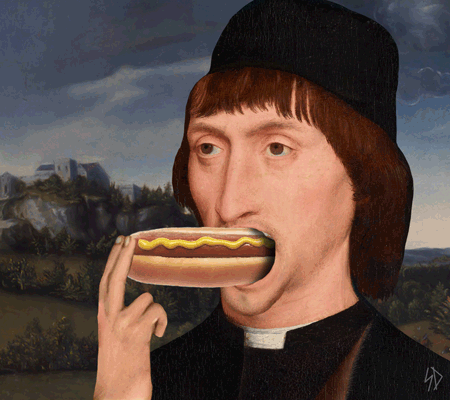 a cupcake
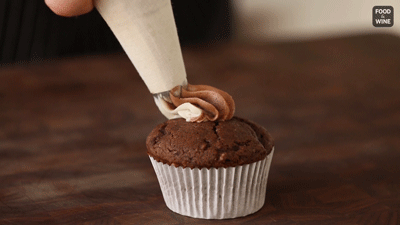 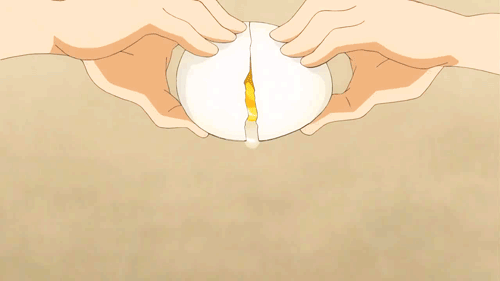 an egg
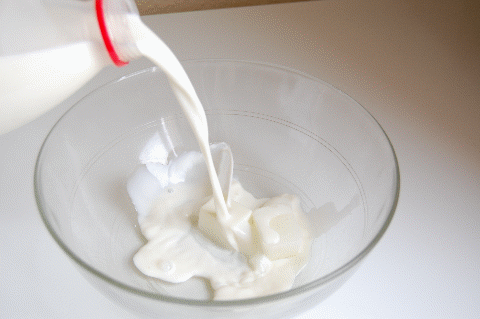 milk
a hot dog
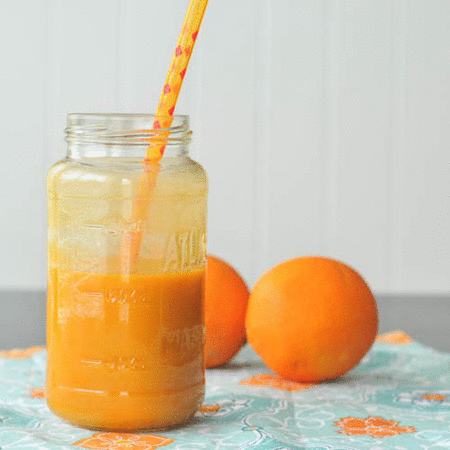 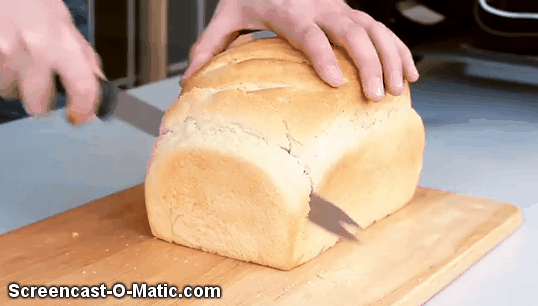 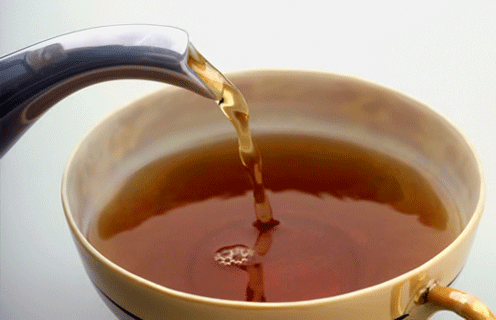 bread
juice
tea
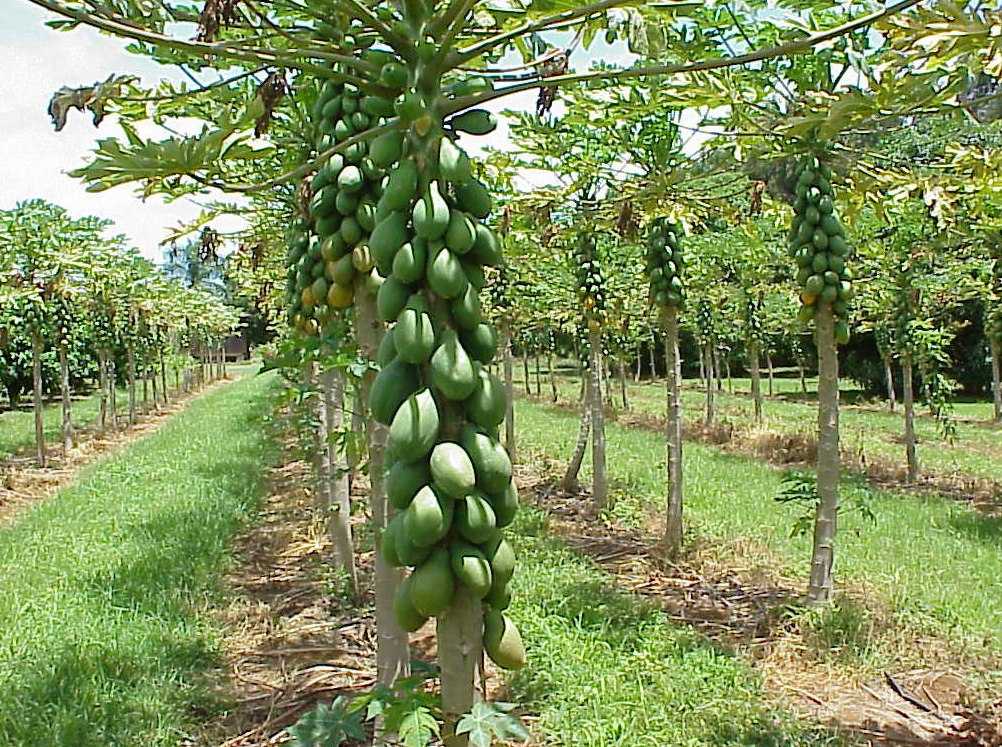 Wow! 
What are these?
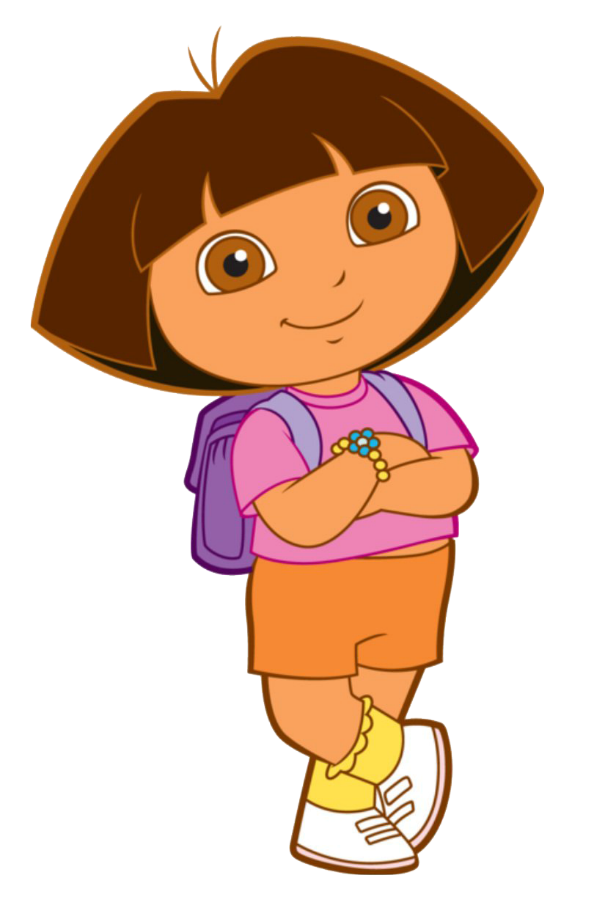 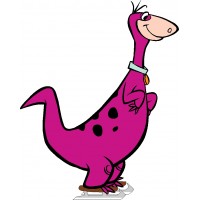 They’re papayas.
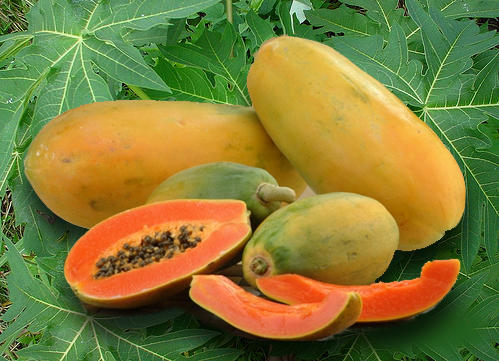 Yes, I do.
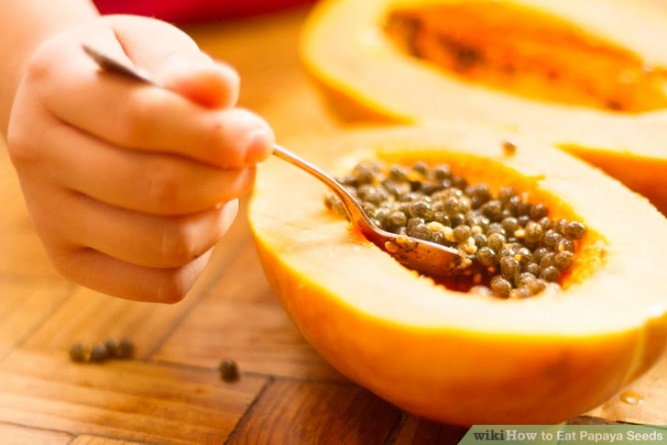 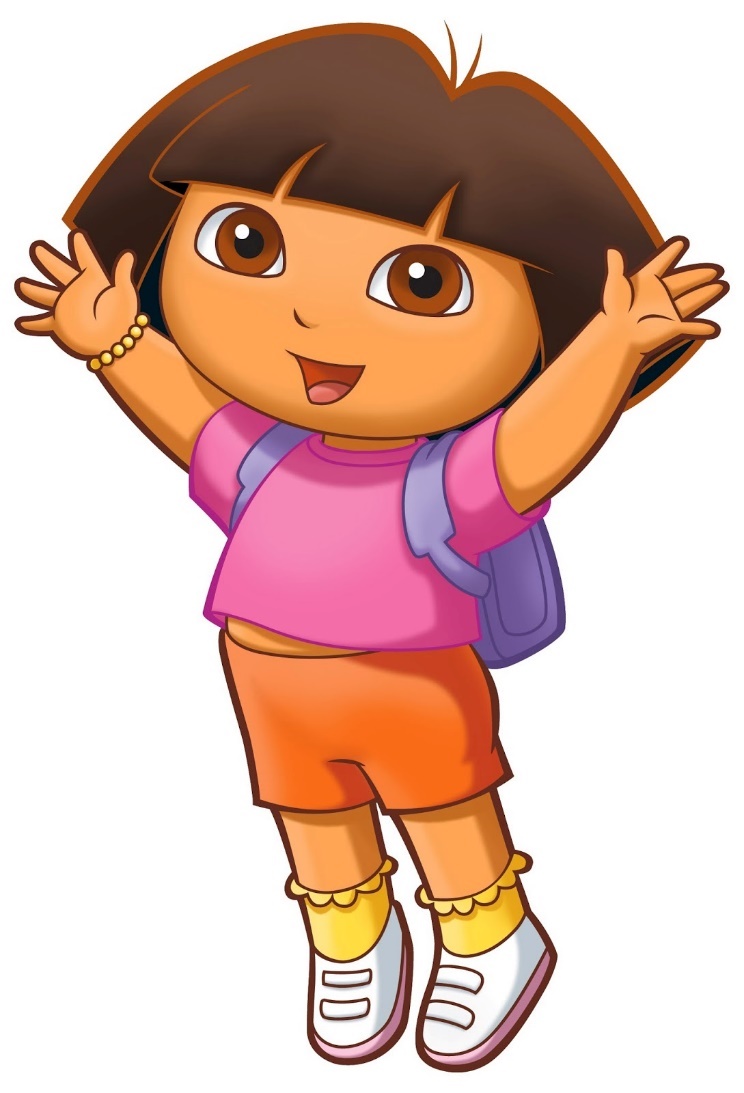 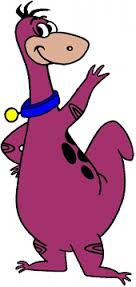 Do you like papayas?
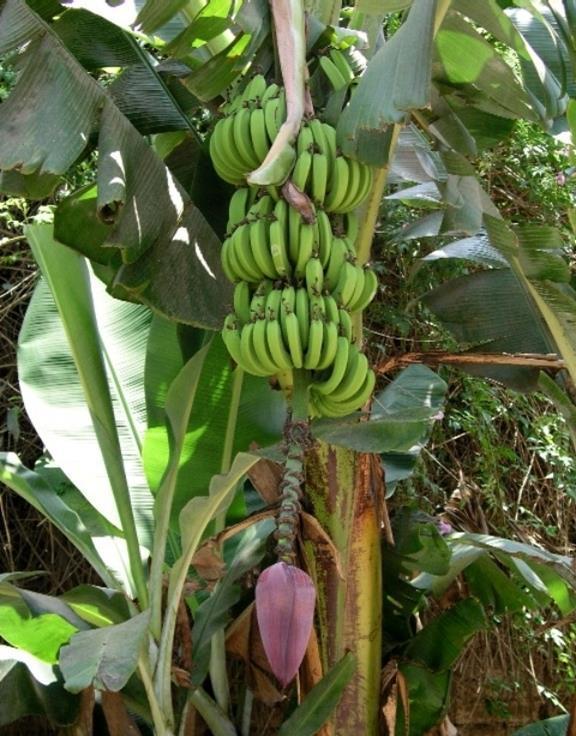 What are these?
They’re bananas.
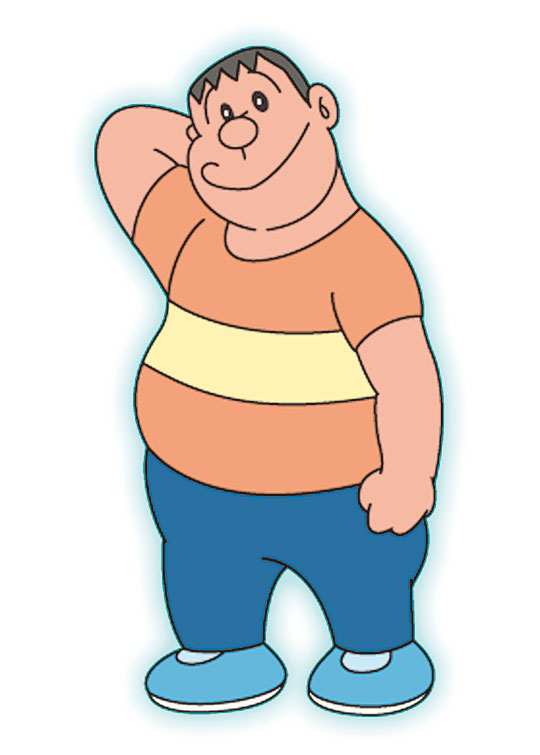 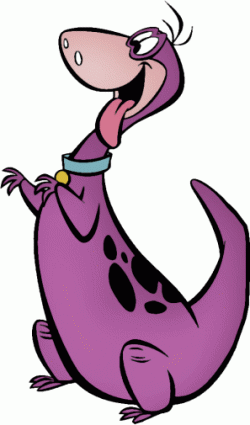 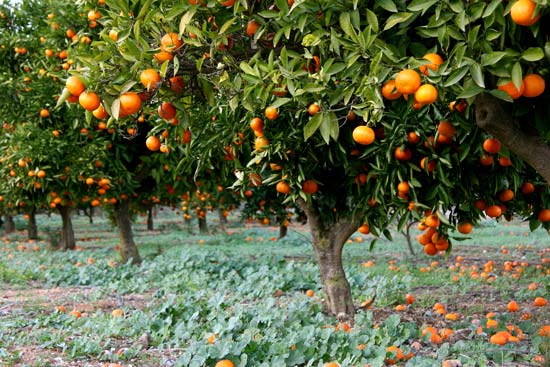 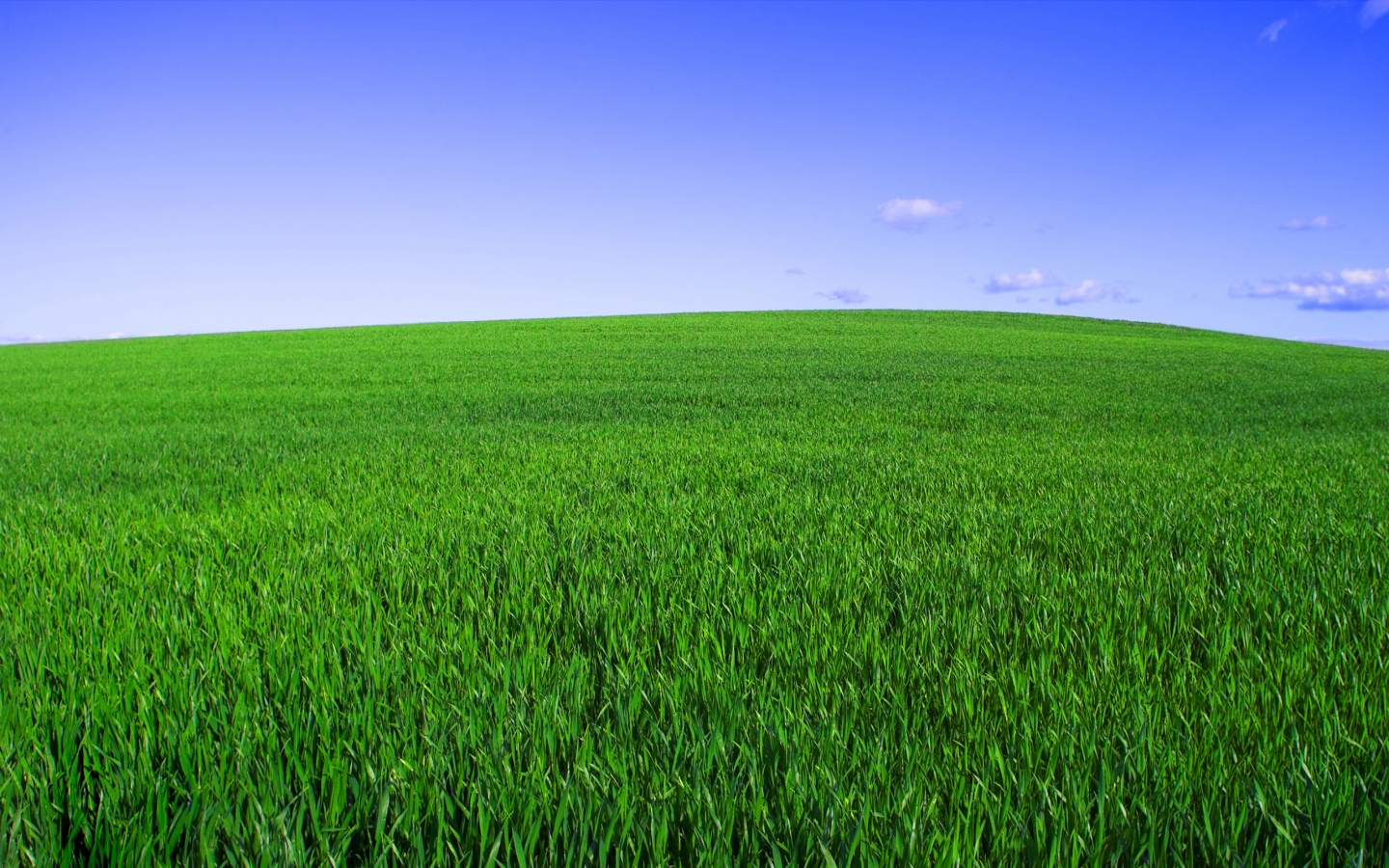 What are those?
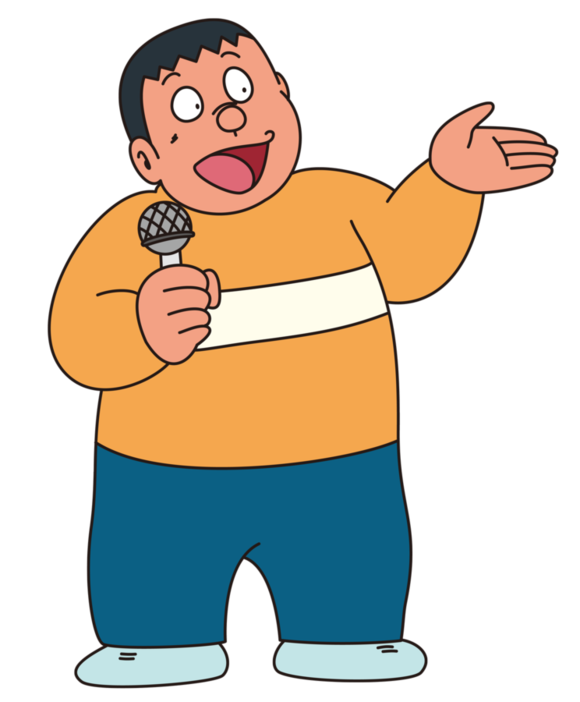 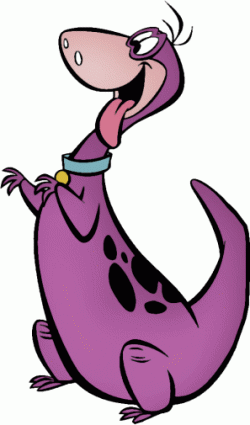 They’re oranges.
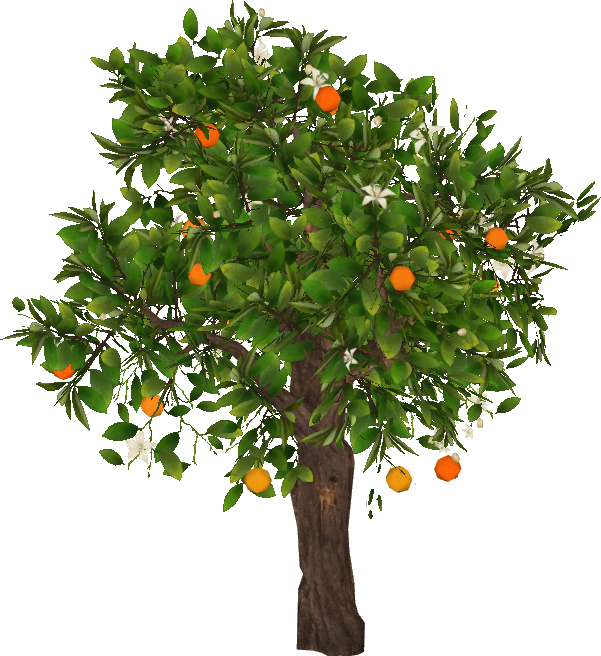 No,I don’t.
Do you like oranges?
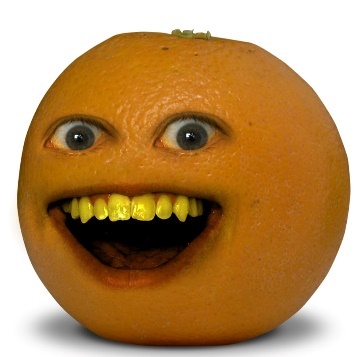 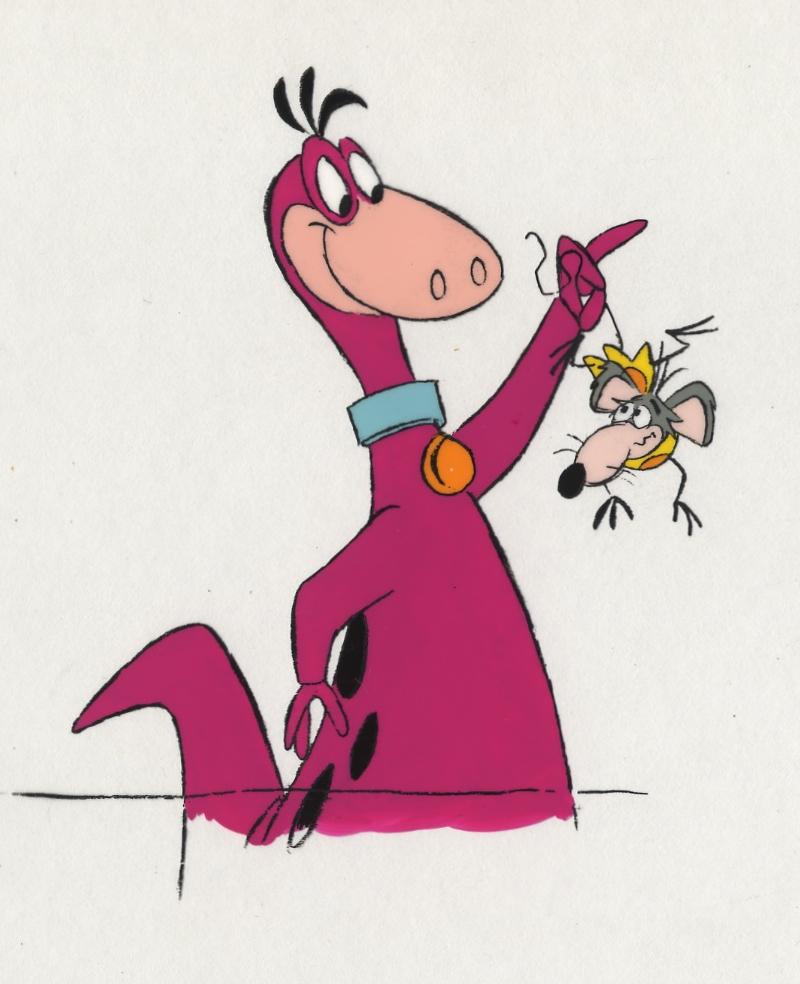 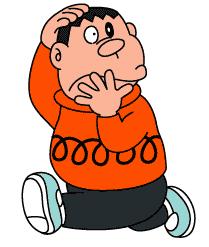 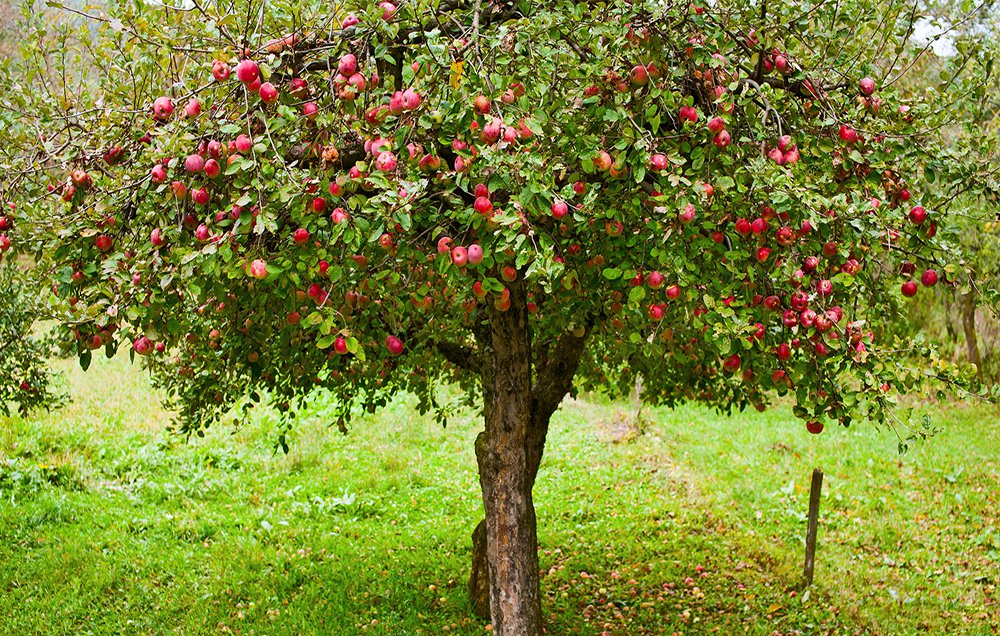 Look,Dino!
Apples.
Great! I like apples.
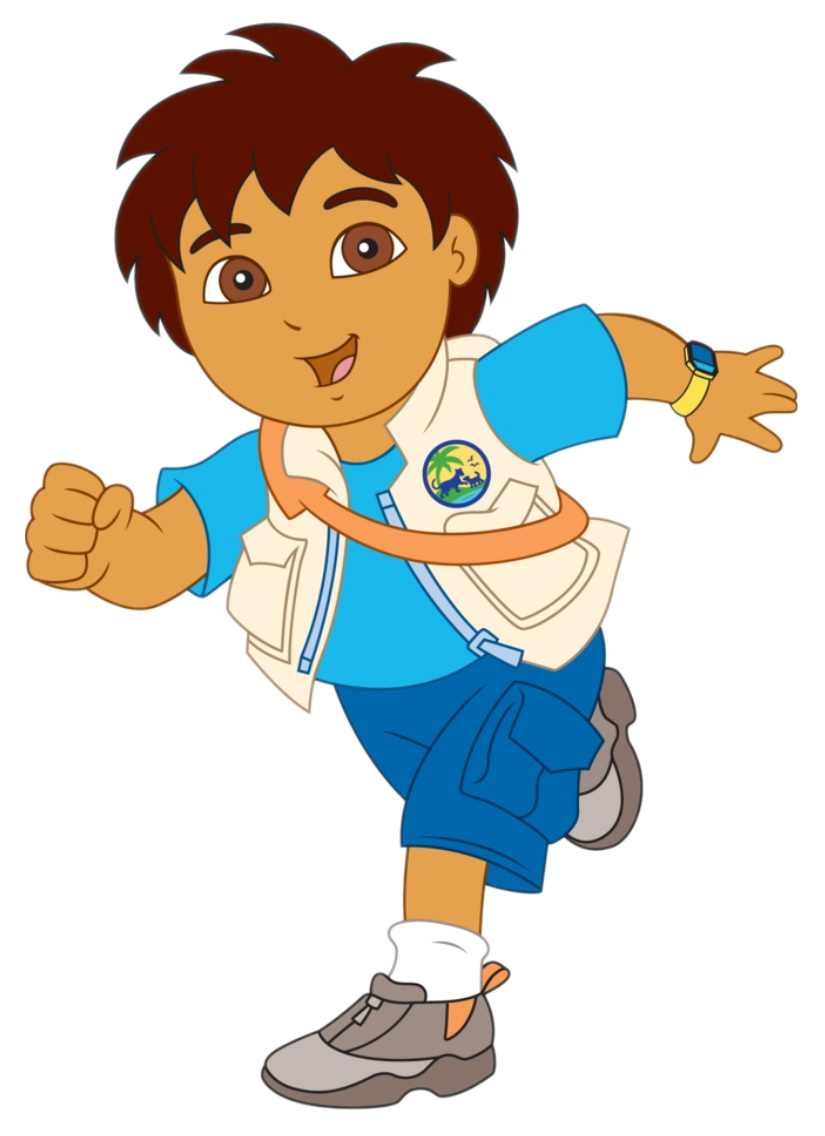 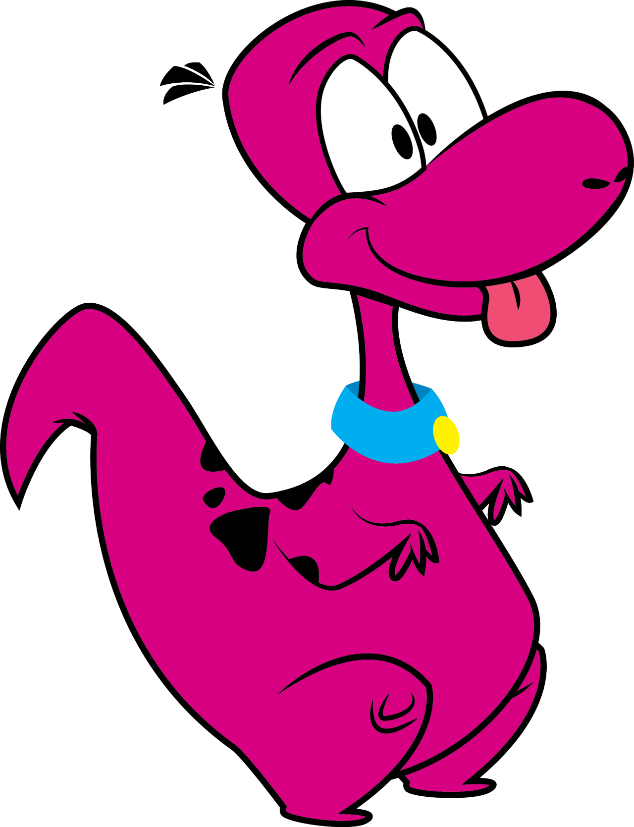 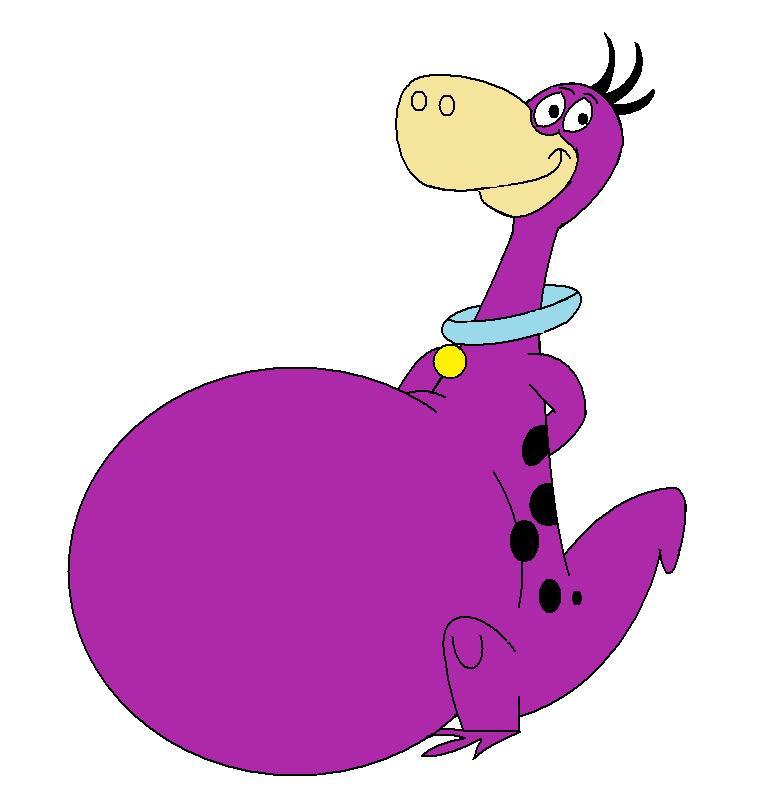 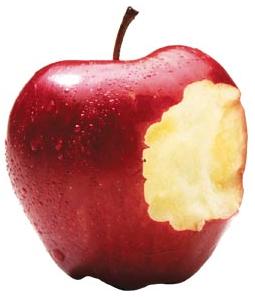 Yummy!
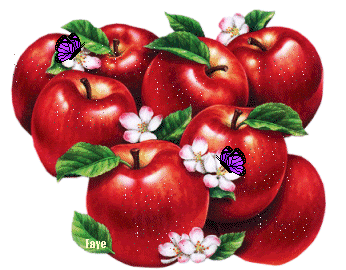 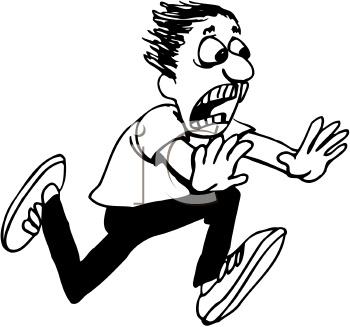 Yuck! I don’t like worms.
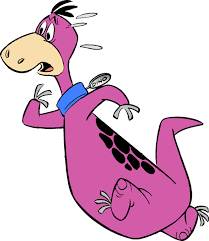 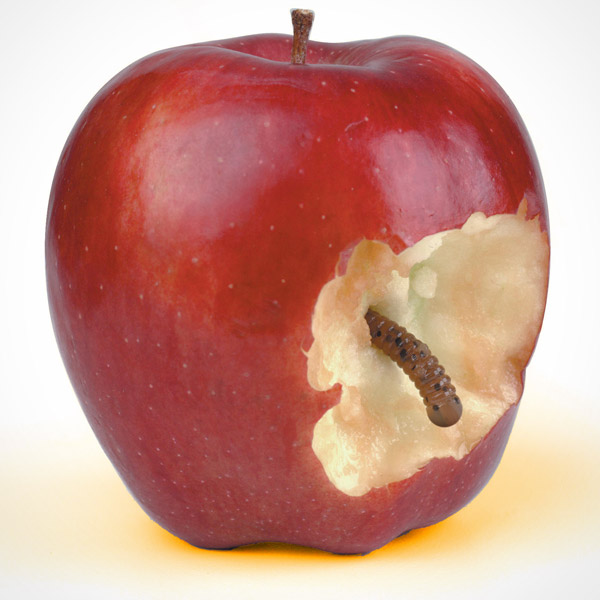 Hello!
Danny’s mom: Come here, kids.
Danny: What do you want, Irene?
Irene: I want a hot dog. Thank you.
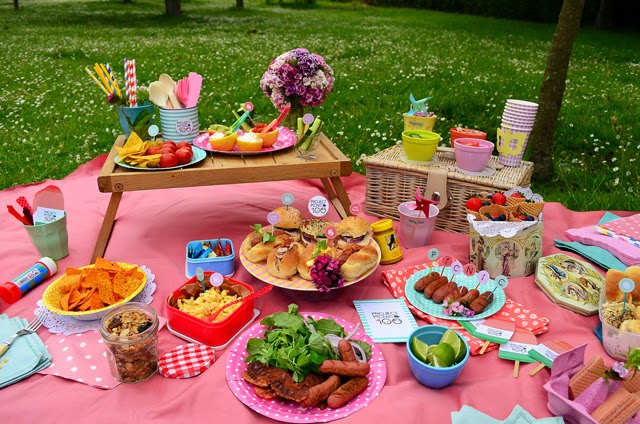 Danny: What do you want, Miss Lee?
Miss Lee: I want two cupcakes, please. 
Danny: Here you are. 
Miss Lee: Thank you, Danny.
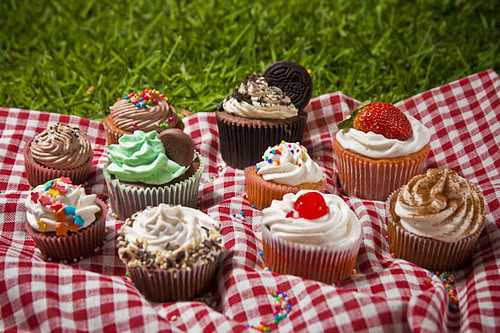 Danny: What do you want, Owen?
Owen: Hmm…Let me see. 
        What are these? 
Danny: They’re eggs.
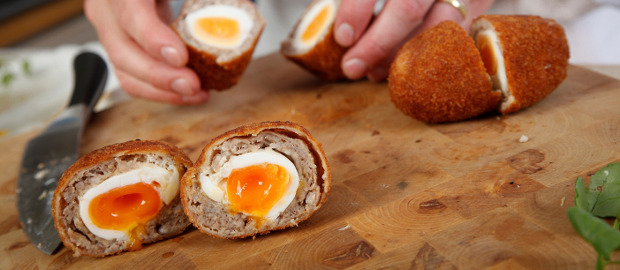 Danny: Hurry up!
Owen: I want some bread, please.
        Thanks, Dino.
Dino: Hey! That’s my bread!
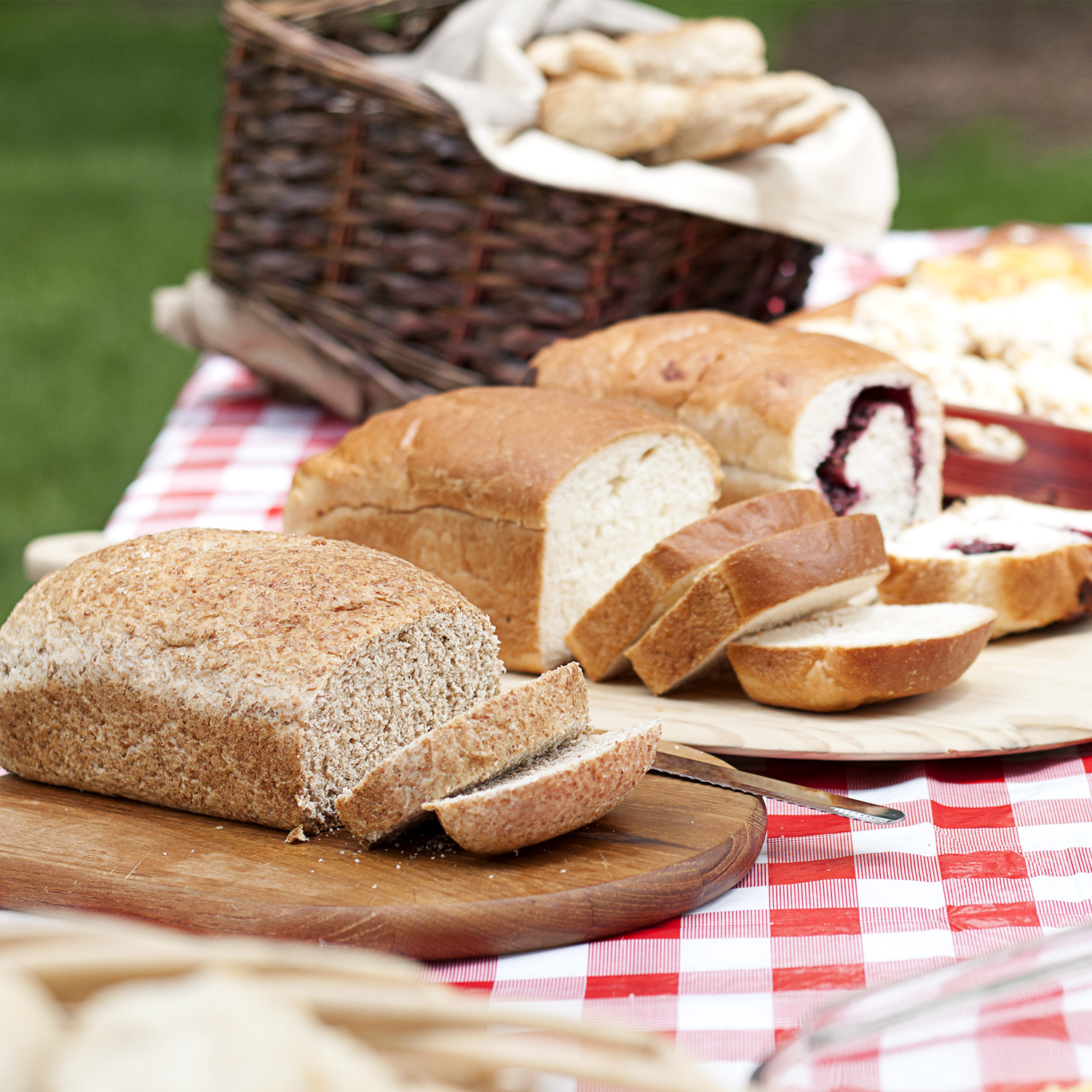 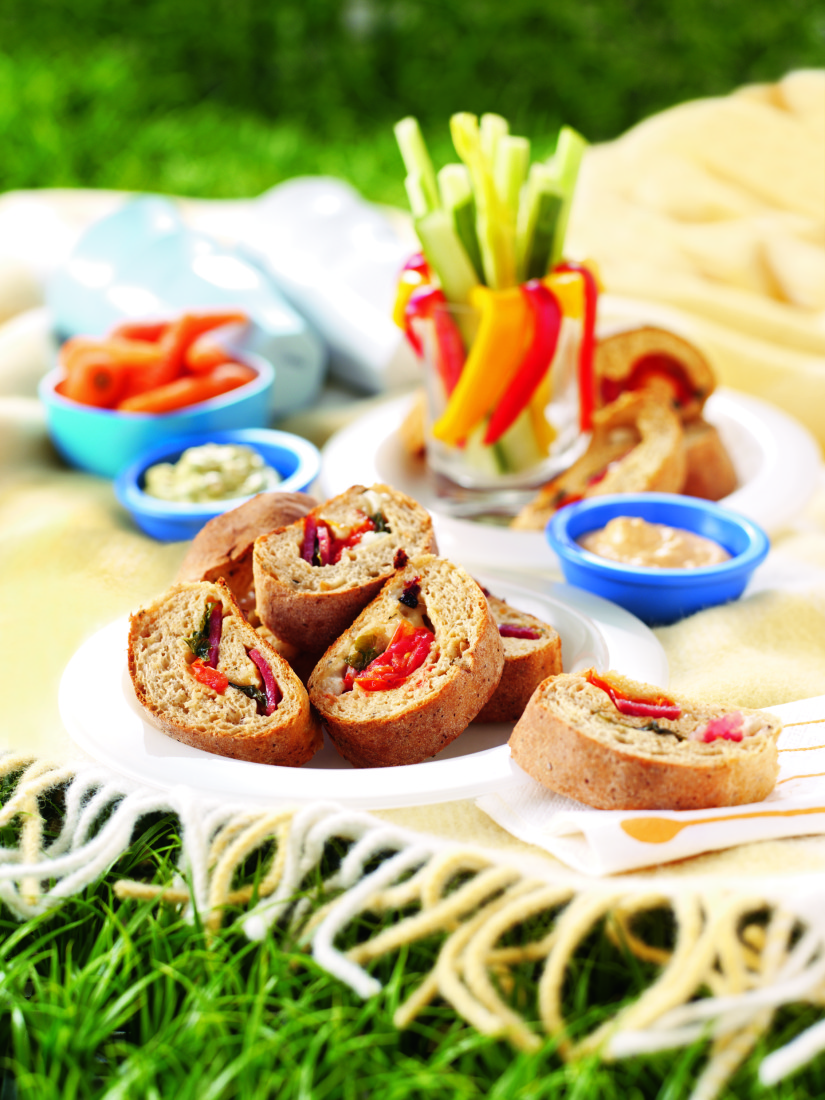 ug
og
ip
en
am
un
ock
it
ell
an
-ug
-un
ug
b
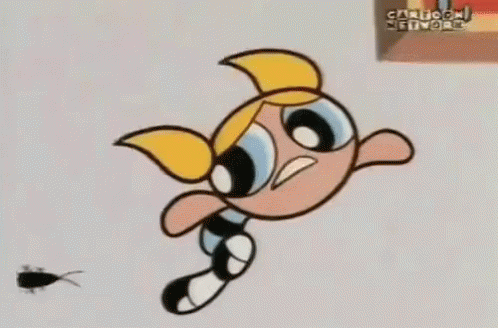 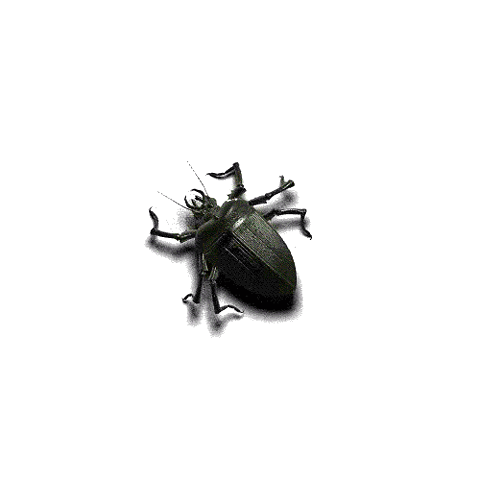 m
ug
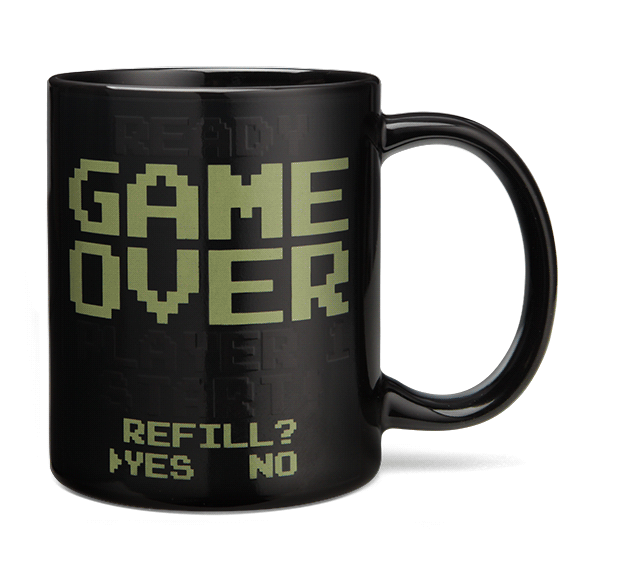 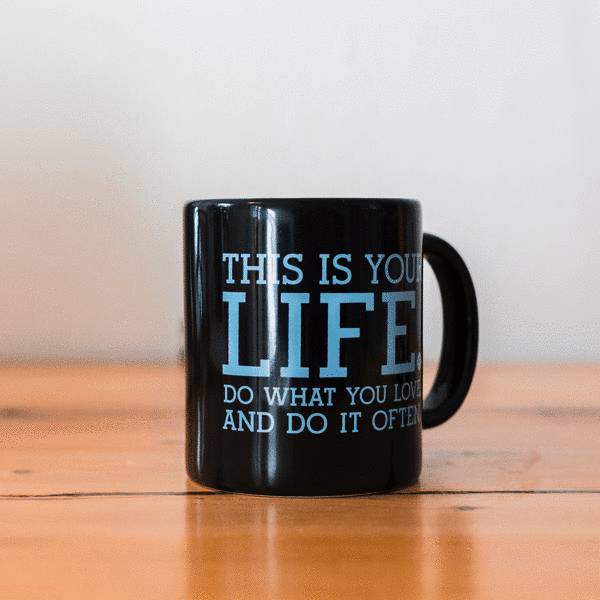 ug
r
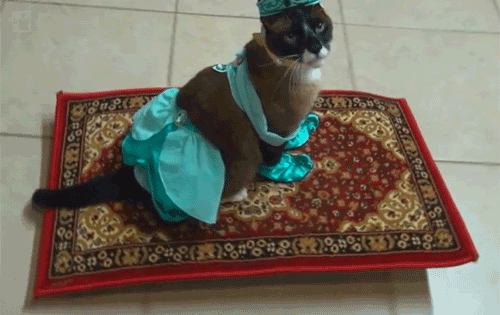 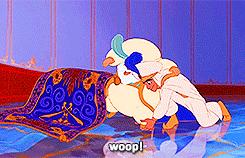 un
f
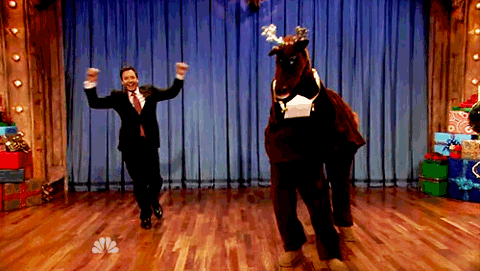 r
un
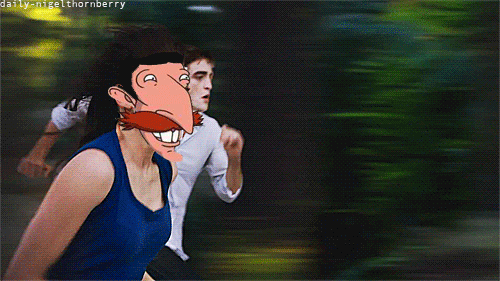 un
s
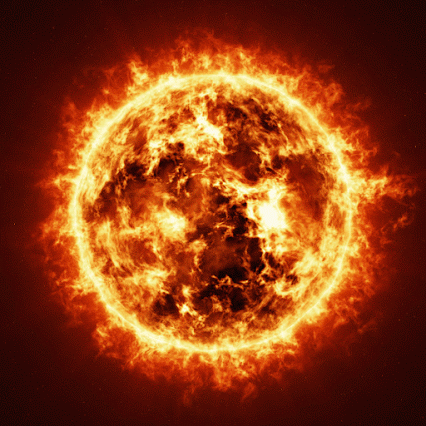 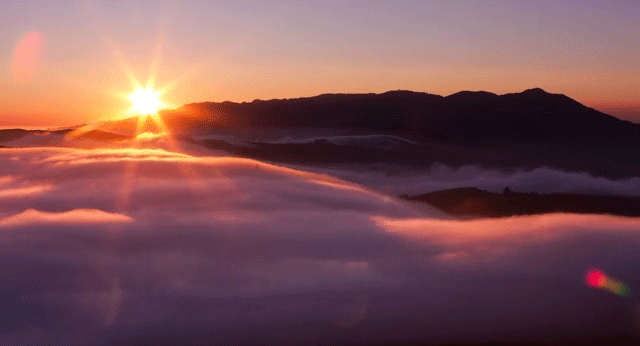 og
h
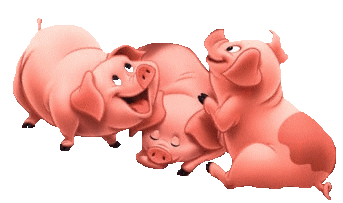 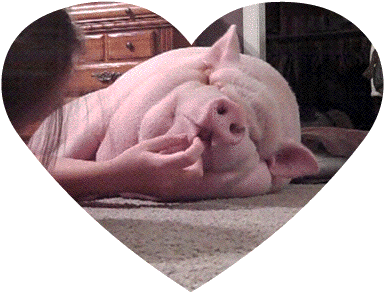 j
og
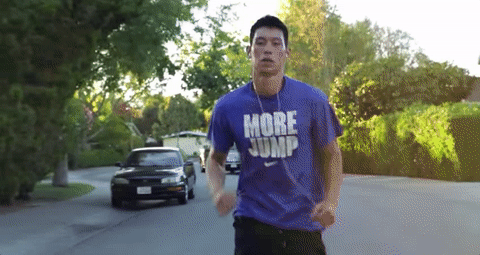 og
l
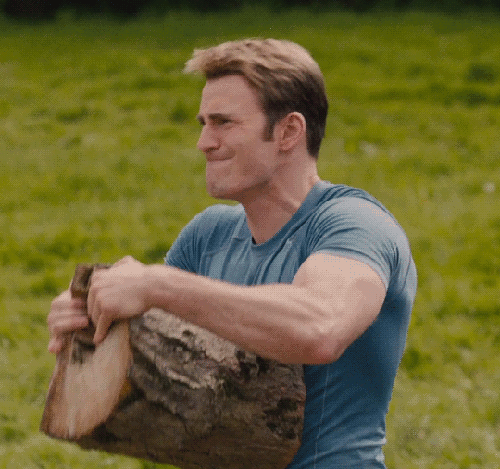 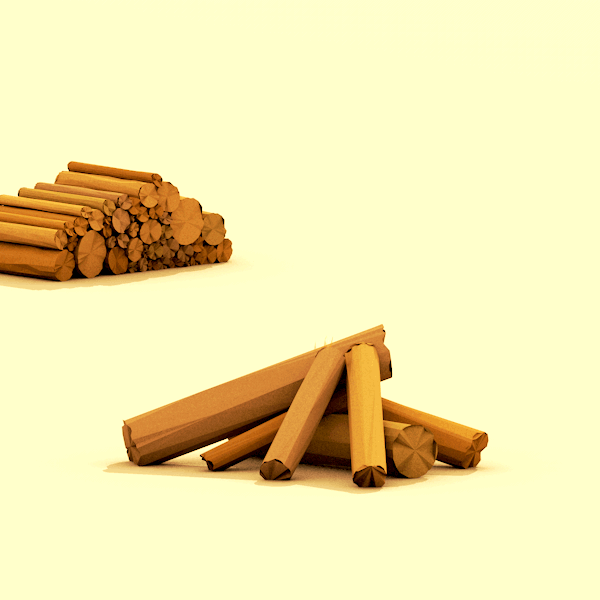 ock
l
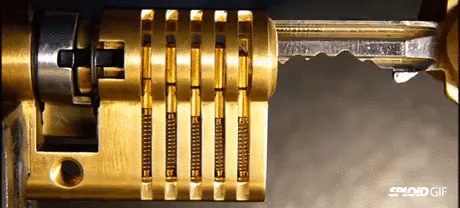 ock
r
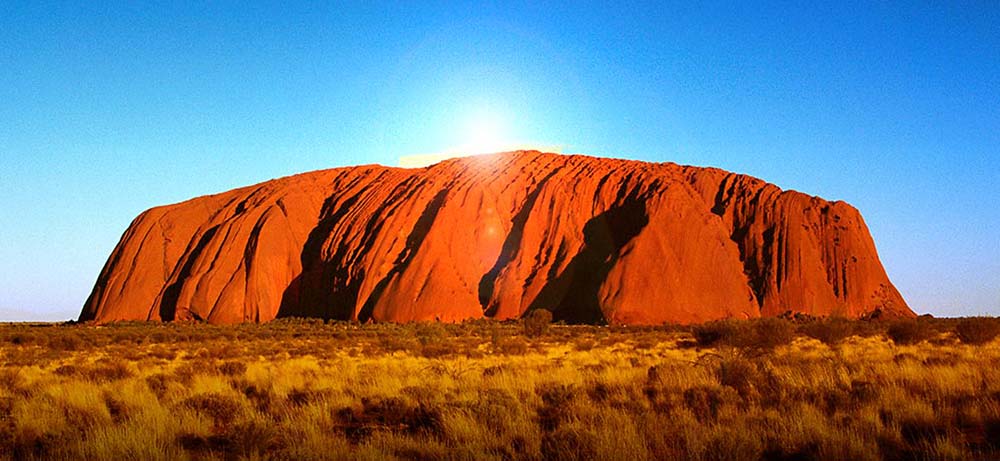 Uluru
Ayers Rock in Australia
艾爾斯巨石是世界上最大的獨塊岩體，長35km，寬2km，高330m。
ock
s
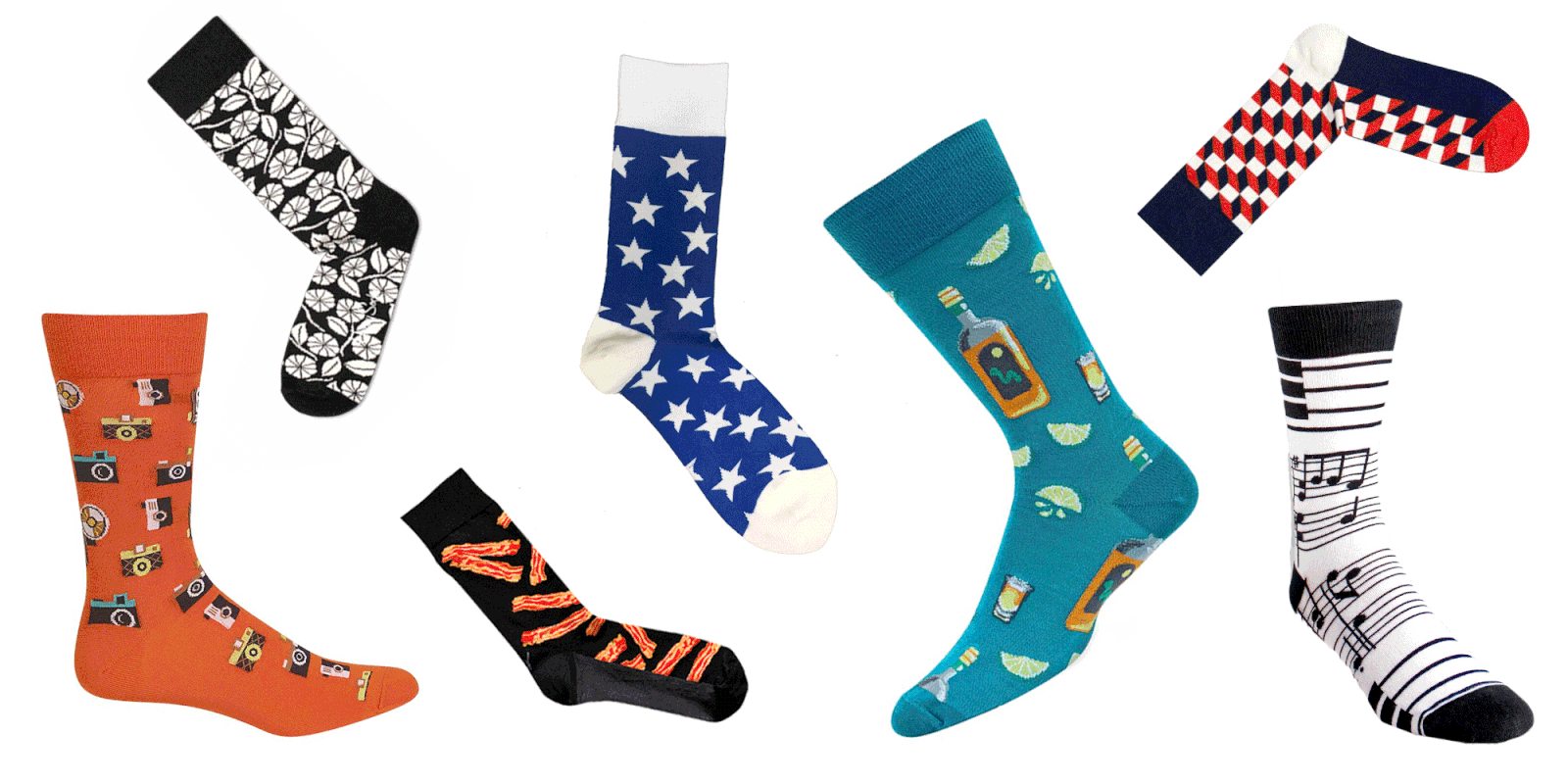 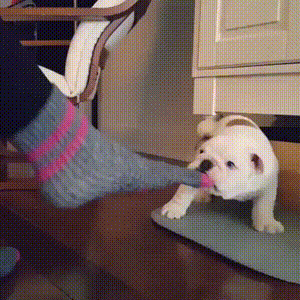 ip
l
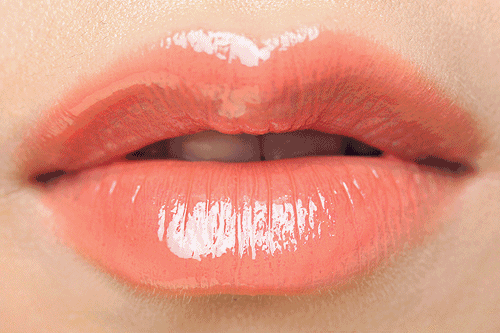 s
ip
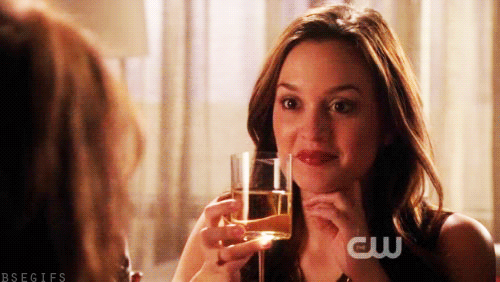 ip
z
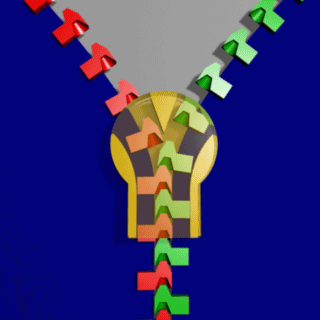 k
it
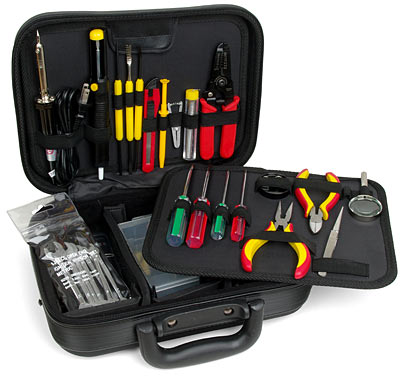 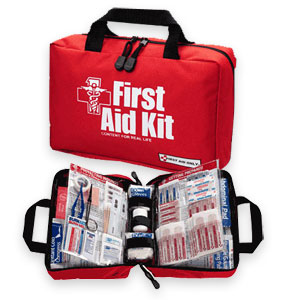 qu
it
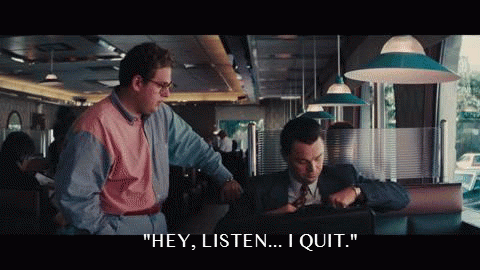 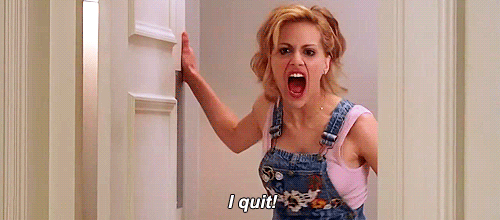 s
it
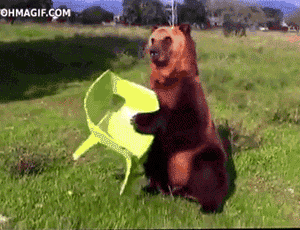 h
en
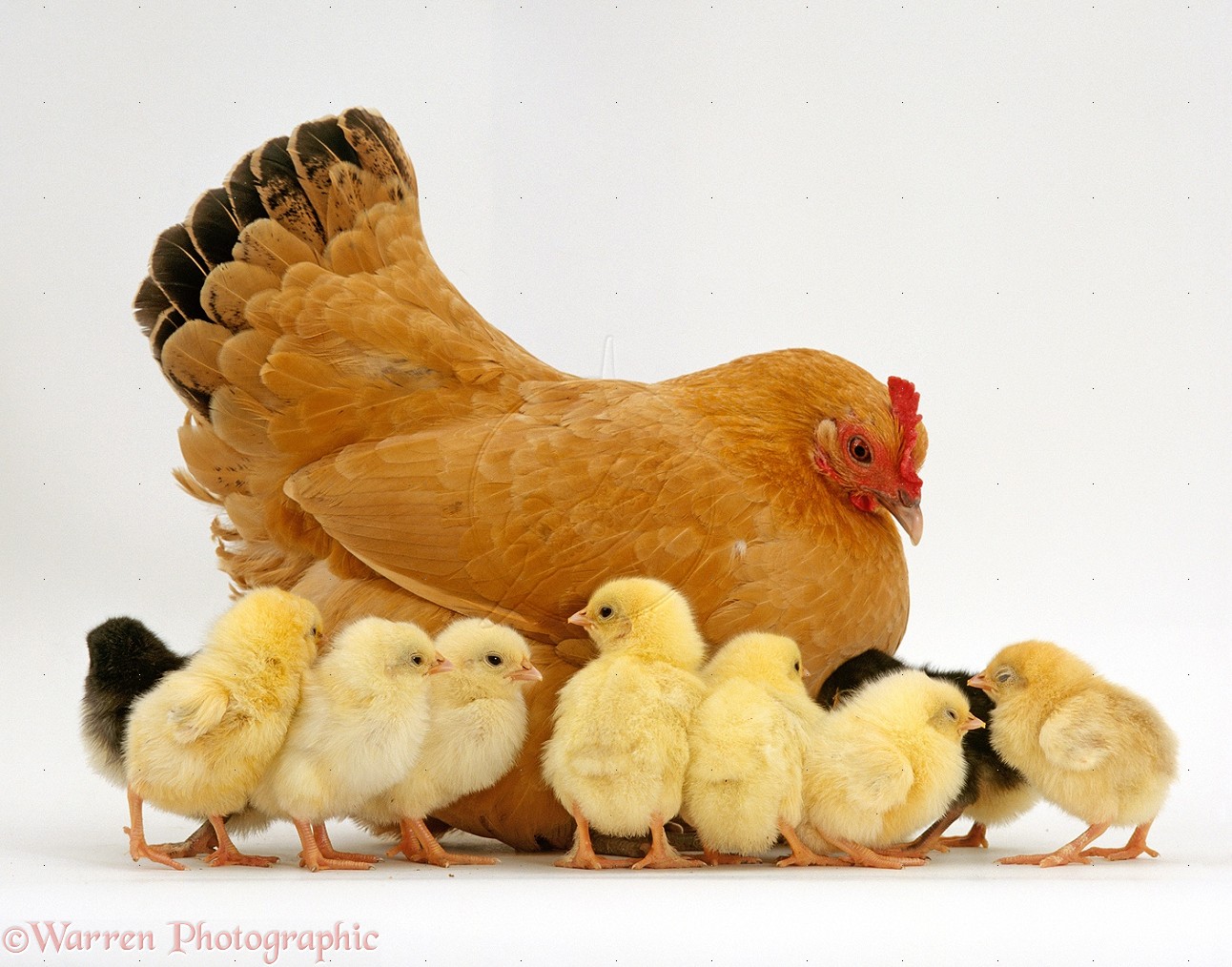 p
en
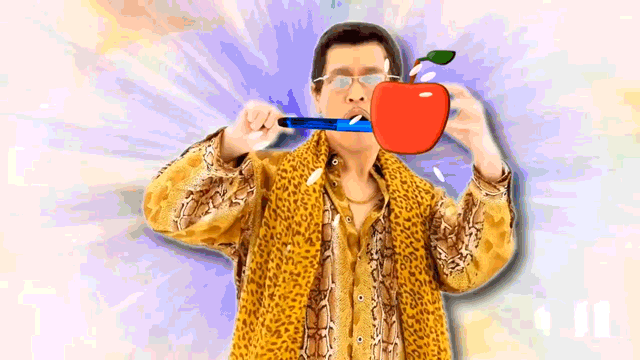 t
en
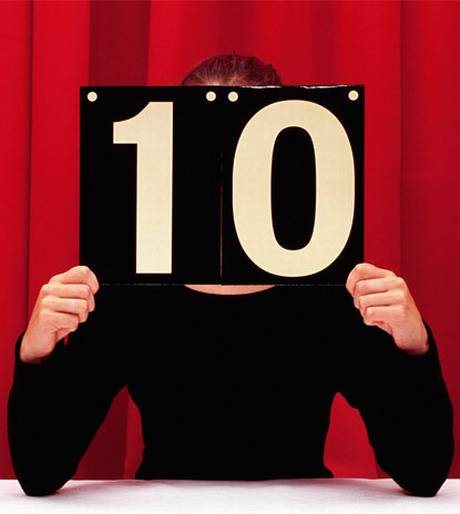 b
ell
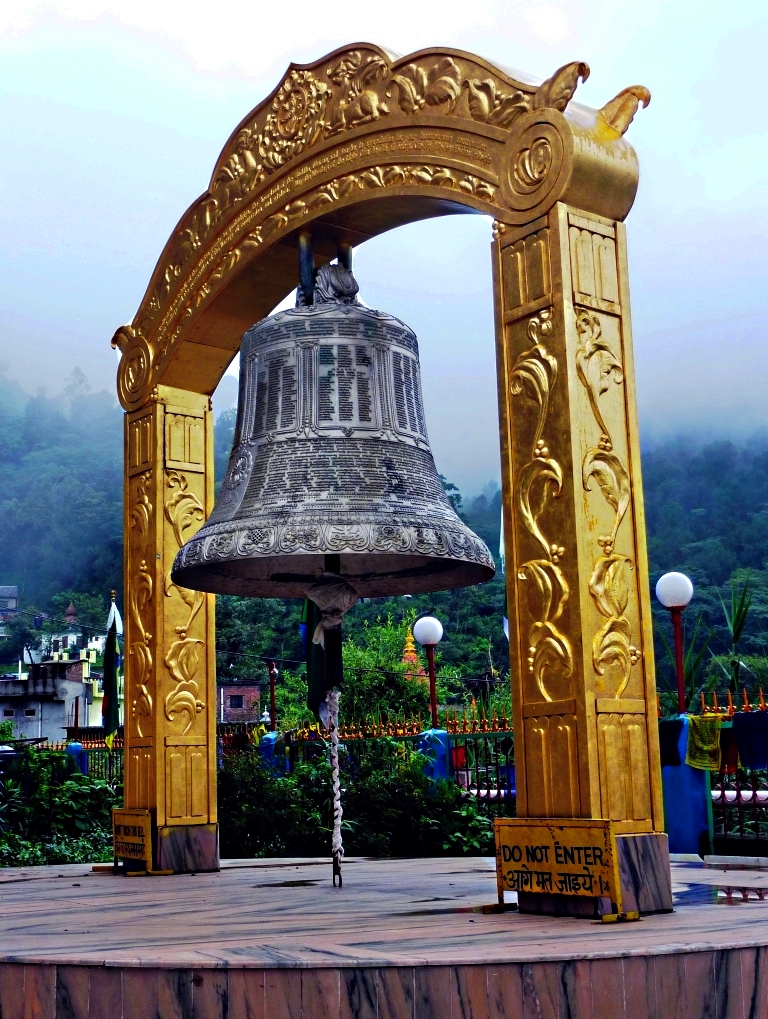 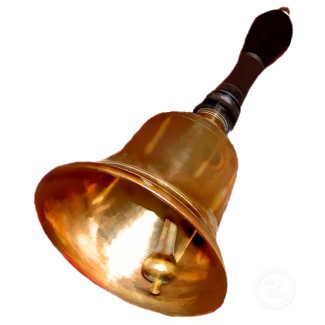 s
ell
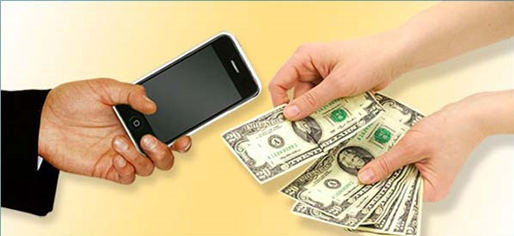 y
ell
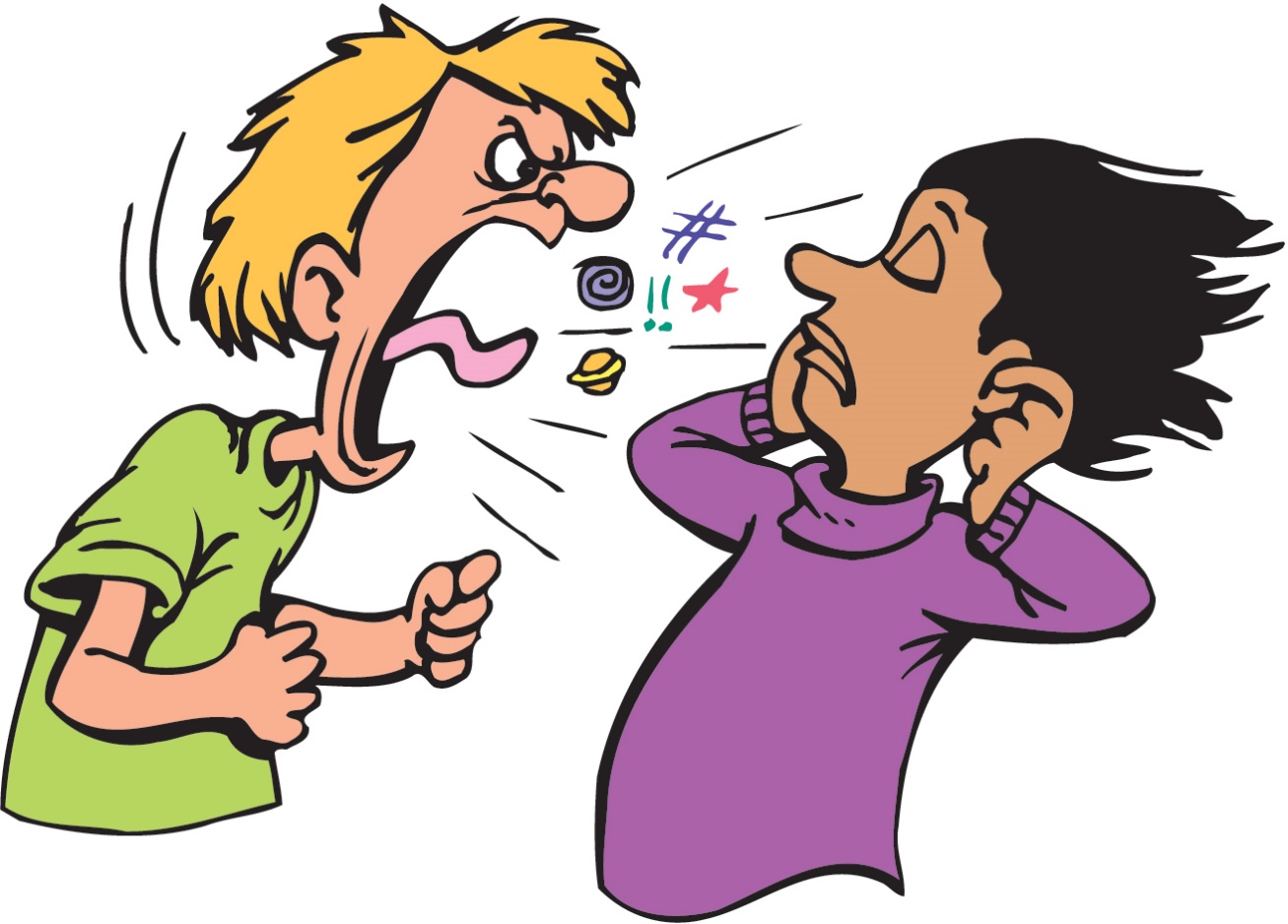 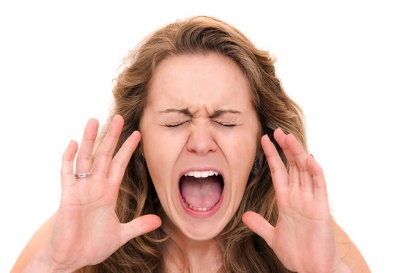 h
am
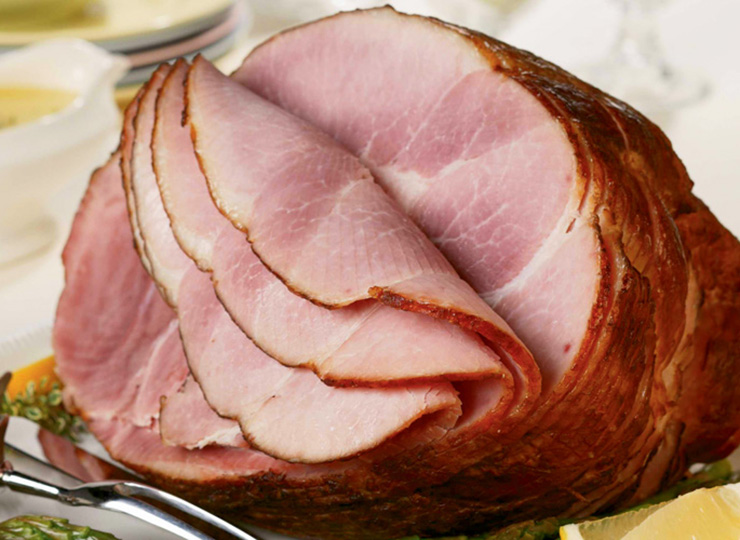 j
am
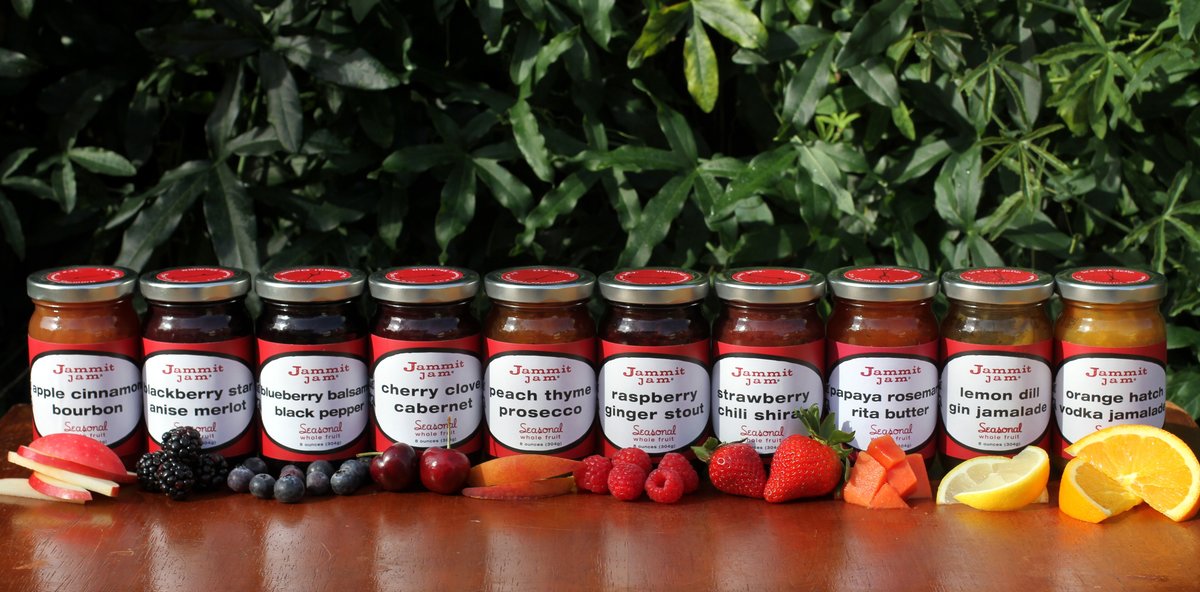 S
am
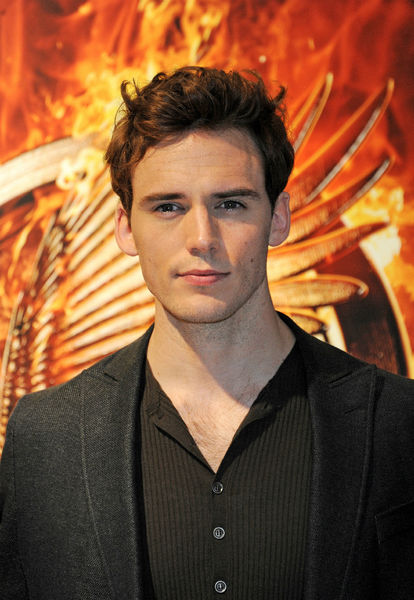 Sam Claflin
m
an
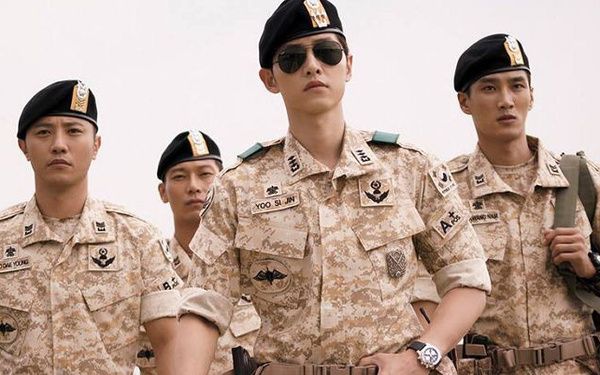 f
an
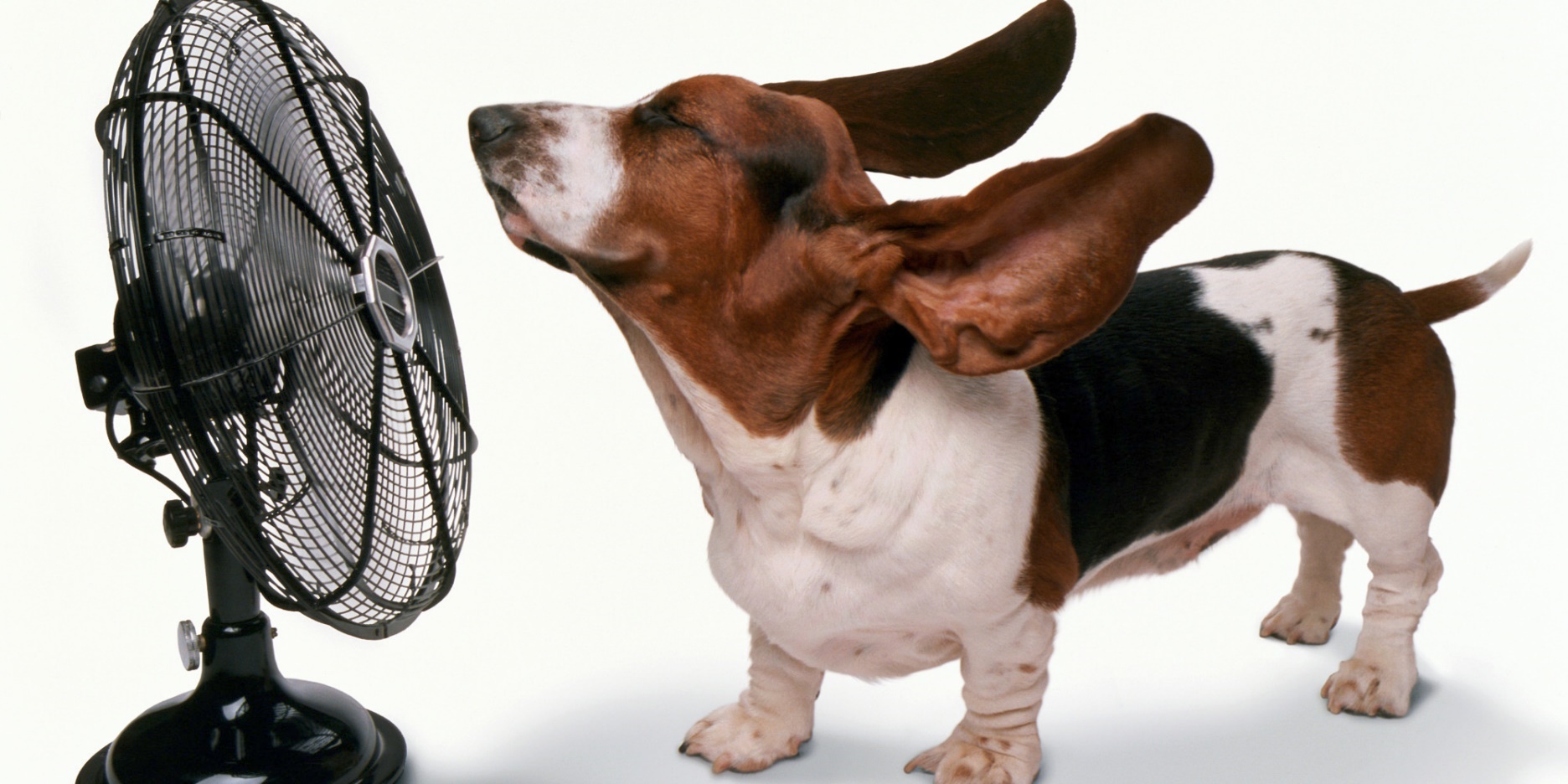 v
an
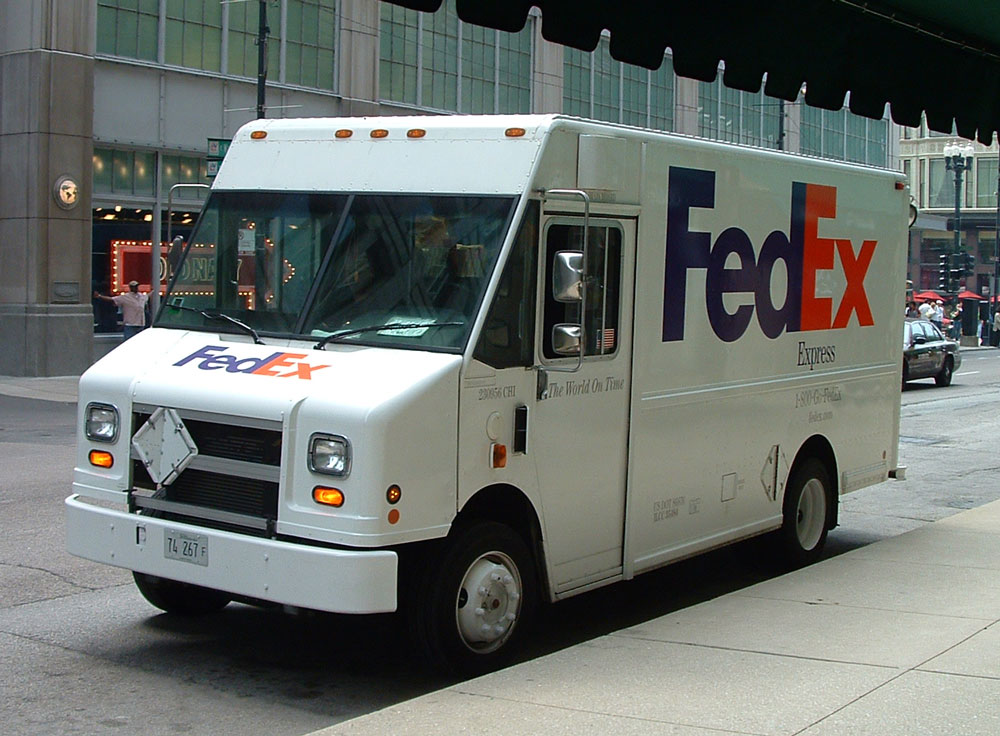 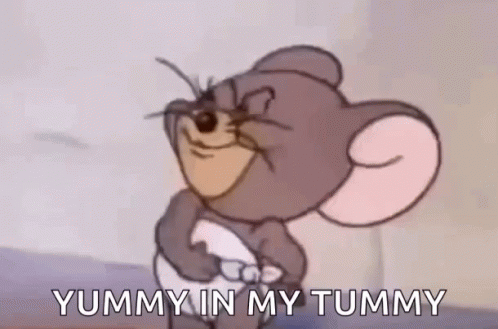 Daily Talk
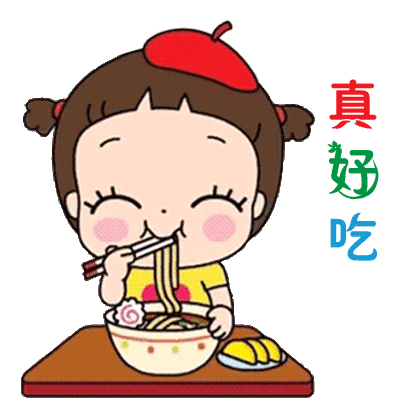 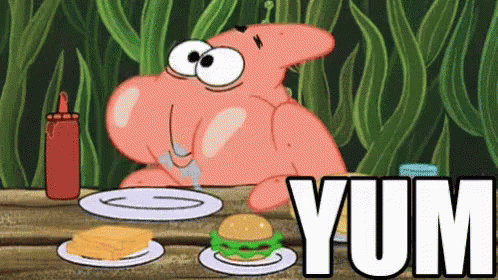 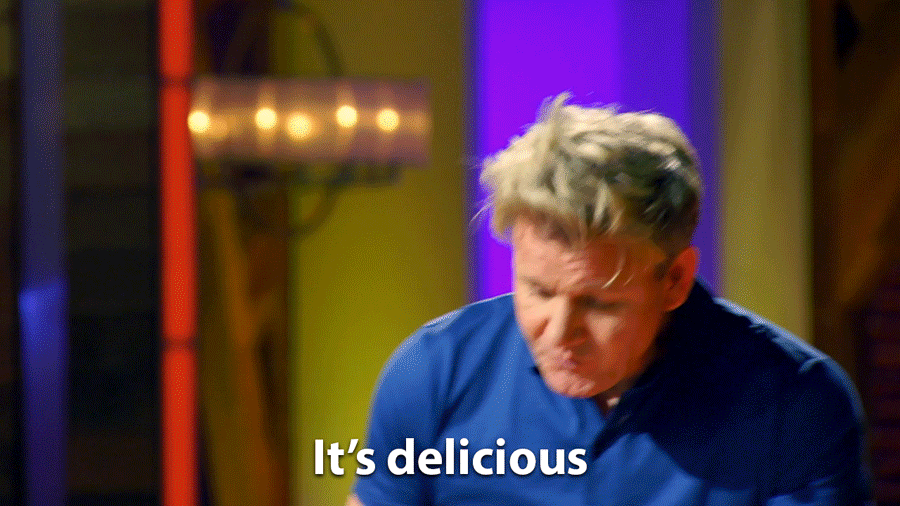 Yummy!
Daily Talk
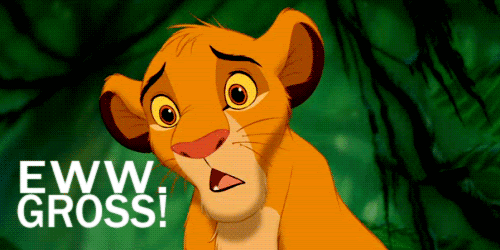 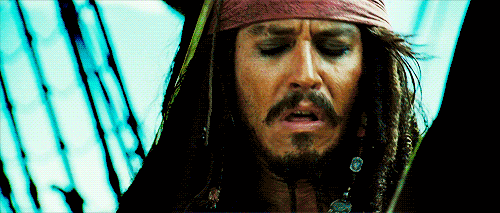 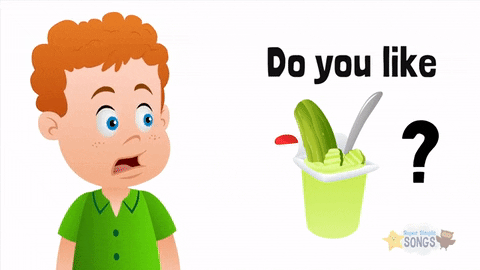 Yuck!
Daily Talk
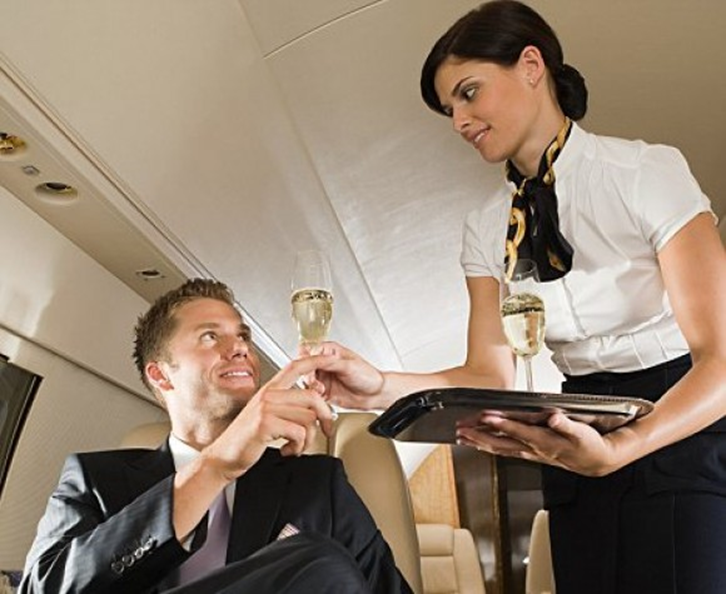 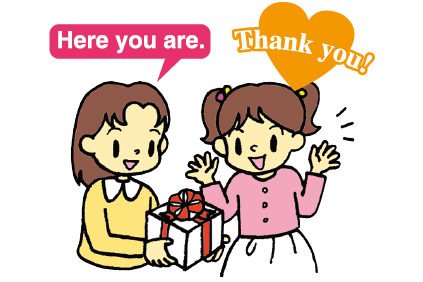 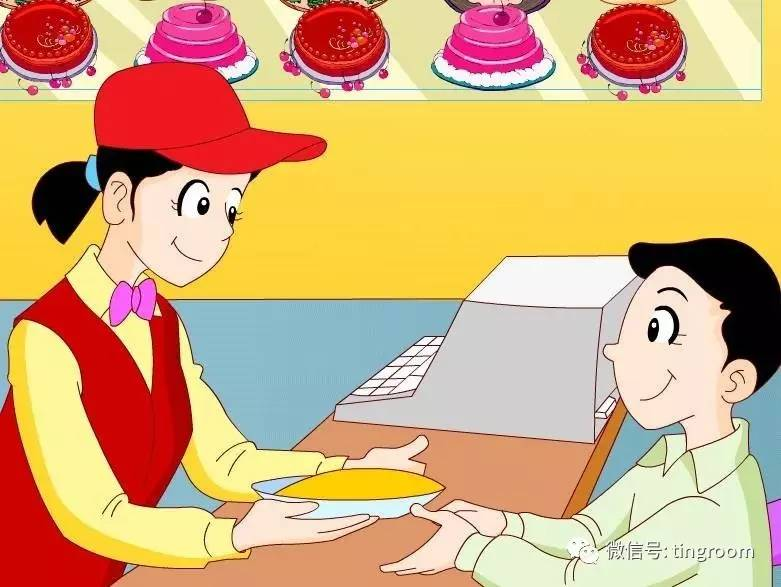 Here you are.
Daily Talk
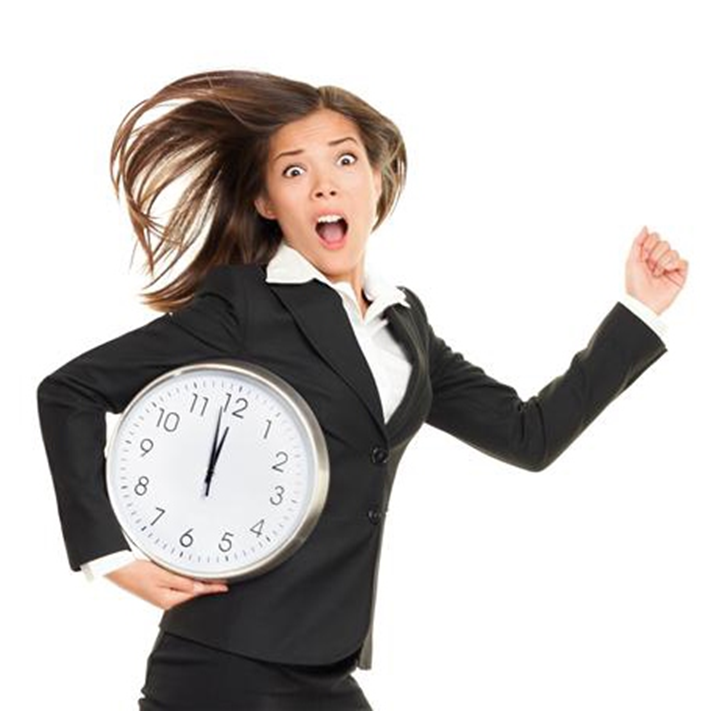 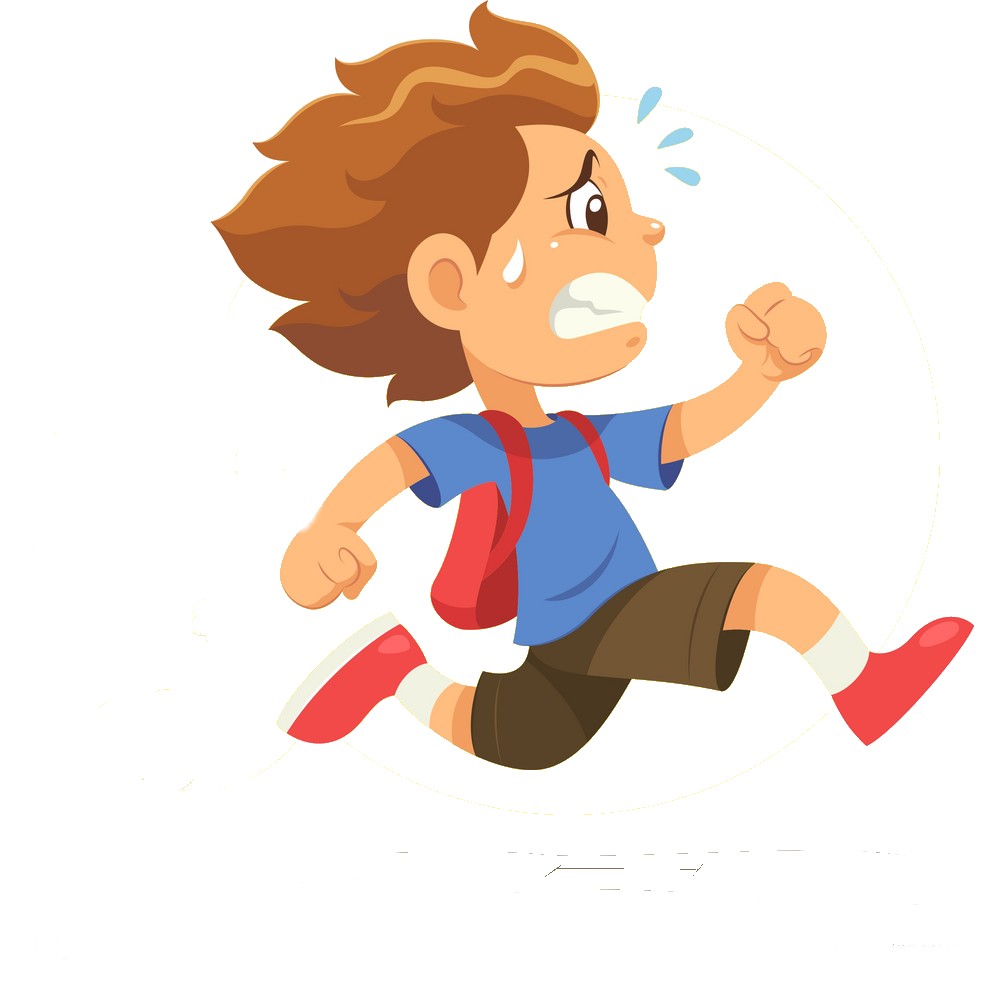 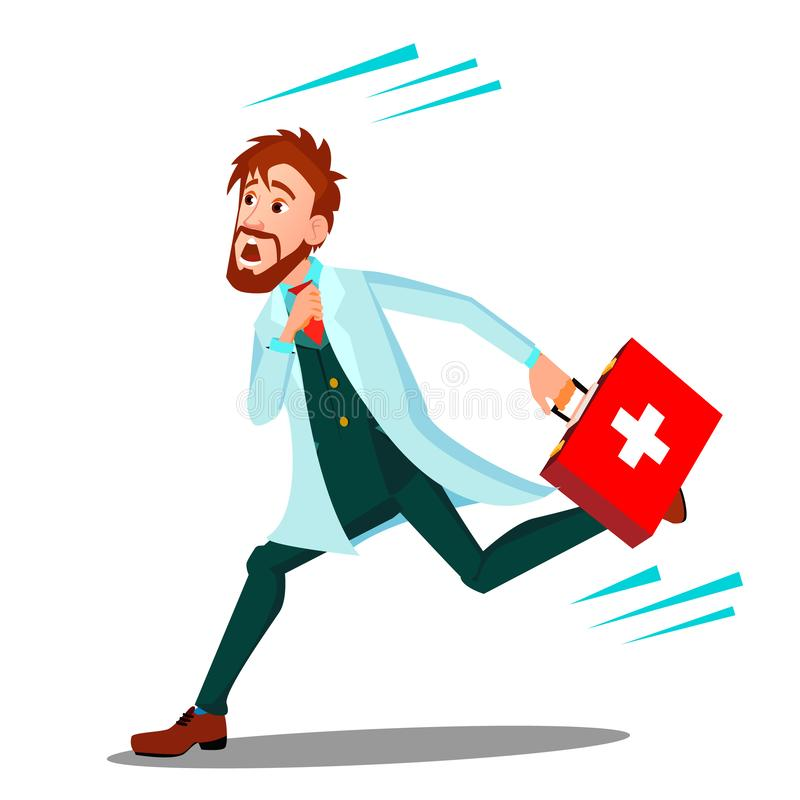 Hurry up!
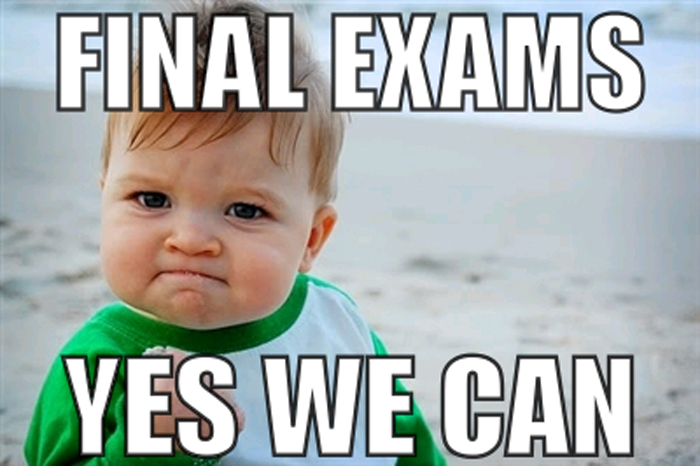 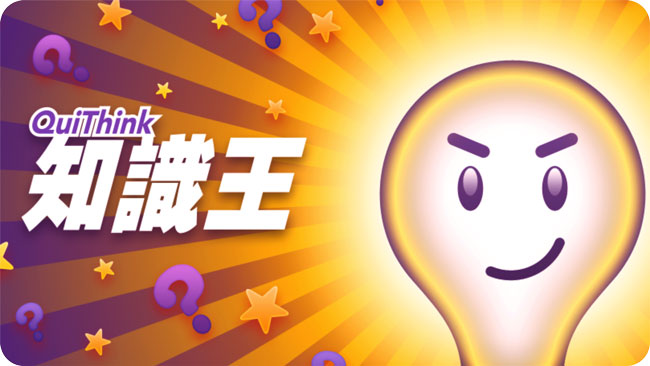 Unit 3~ Unit 4 
Review 2
Get your color chips ready…
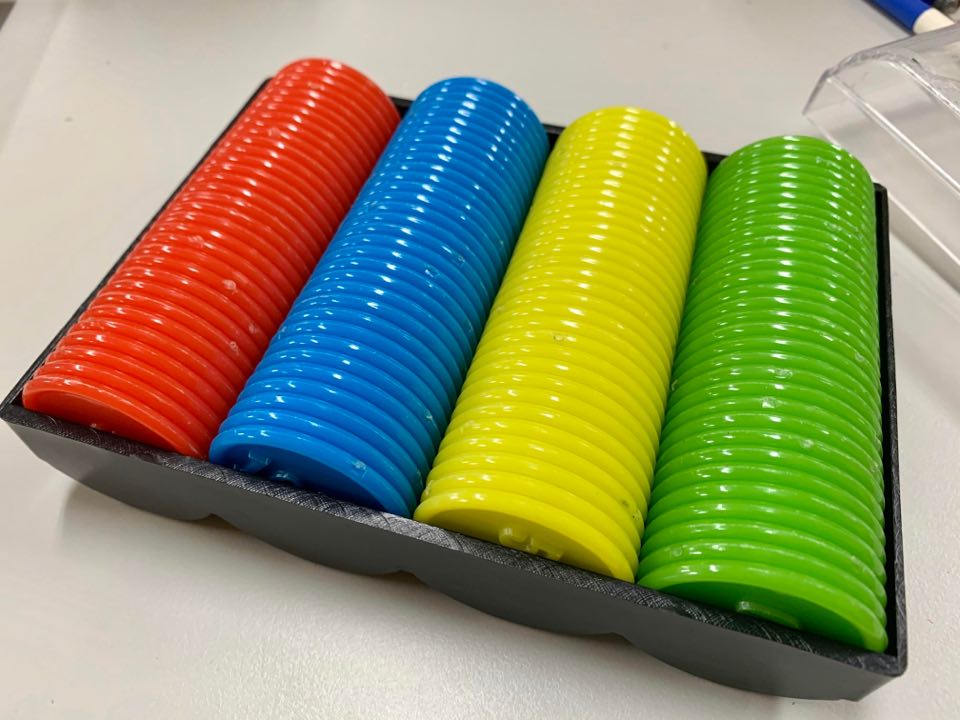 One chip for each color!
Question 1.
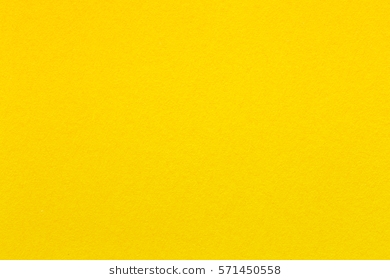 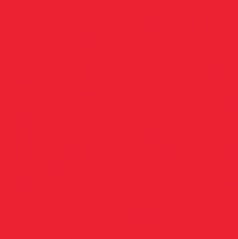 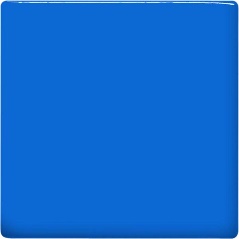 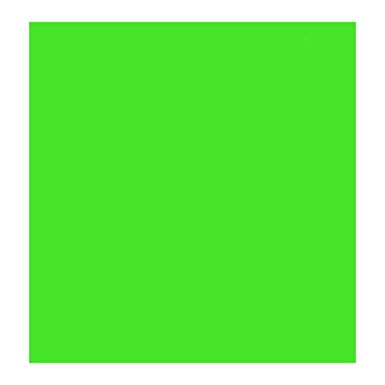 am       an     en      ell
請依序排出聽到的音組:
Question 2.
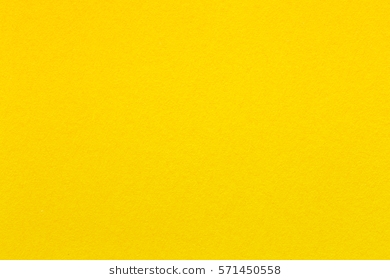 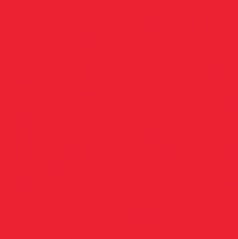 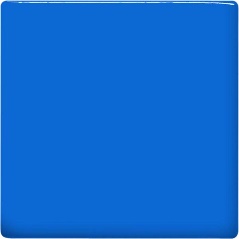 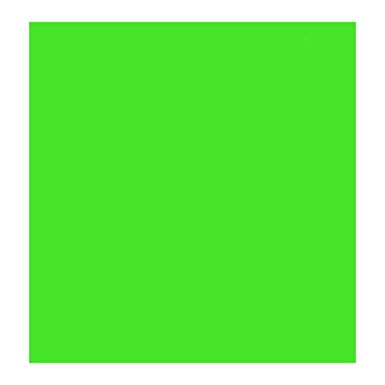 ip       it       og      ug
請依序排出聽到的音組:
Question 3.
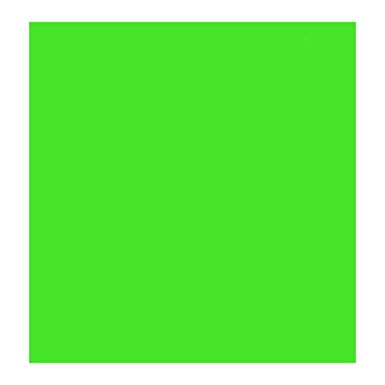 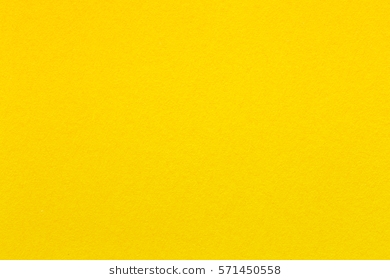 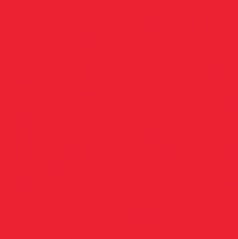 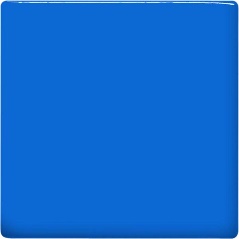 run       sun      rock      lock
The ____ will change its colors by the _____.
Question 4.
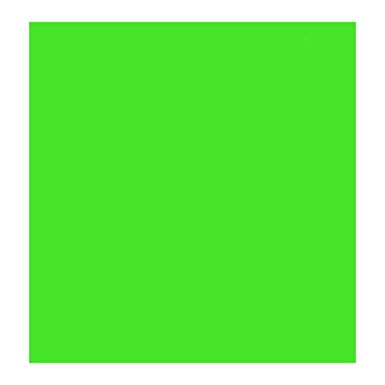 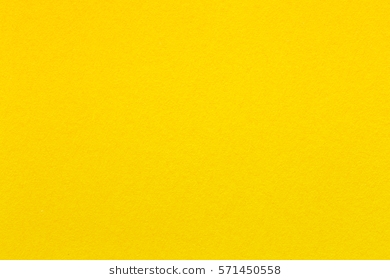 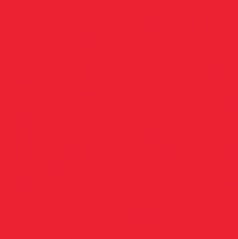 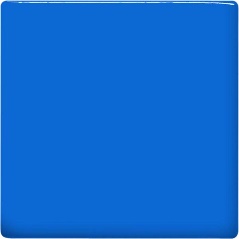 bell      this      that      yell
What’s ______? It’s a ______.
Don’t _____. We’re in the national park.
Question 5.
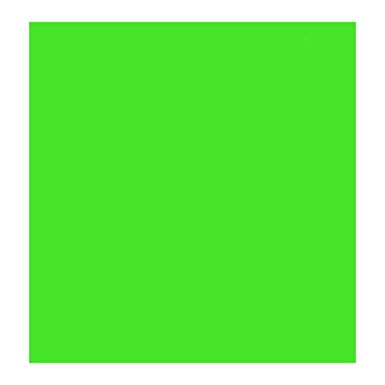 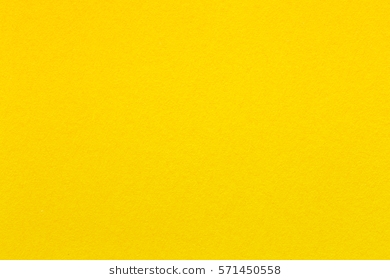 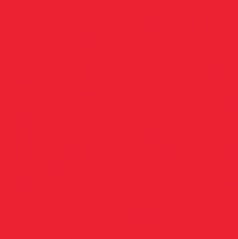 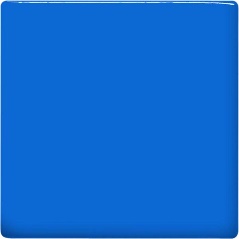 these    those     this      that
What’s ______? It’s an apple.
What are _____? They’re bananas.
Question 6.
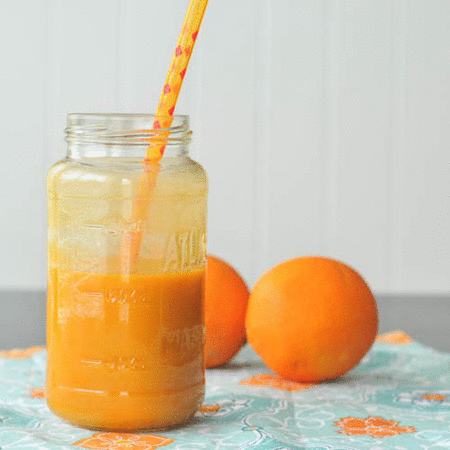 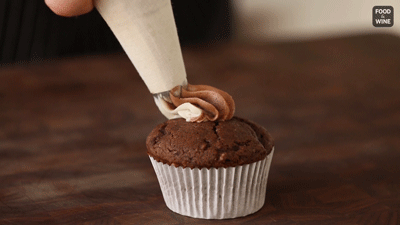 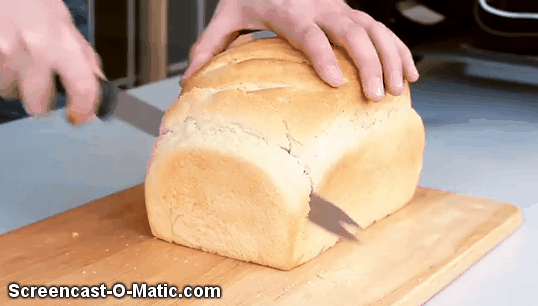 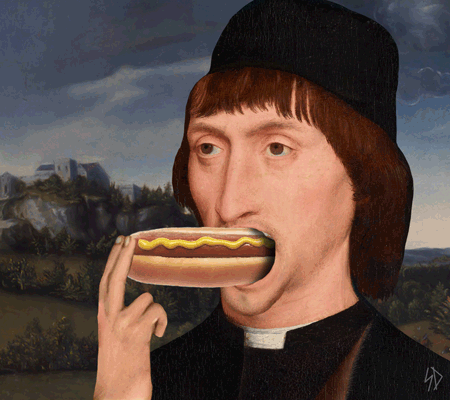 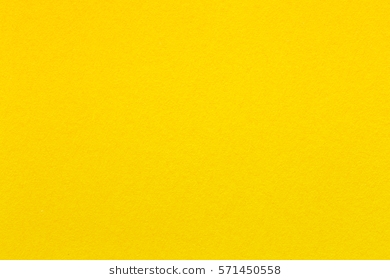 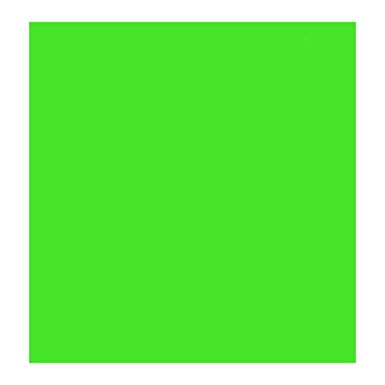 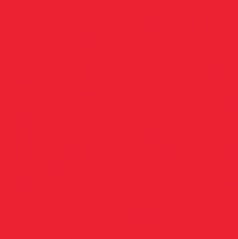 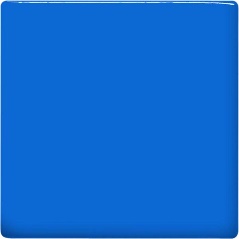 請仔細聽單字出現順序!
Question 7.
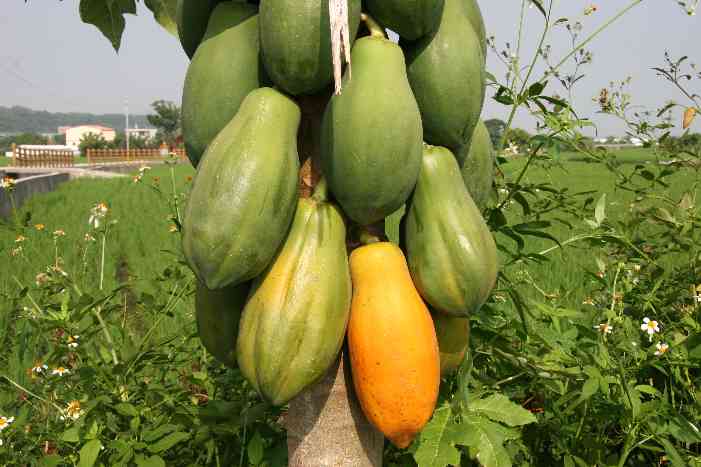 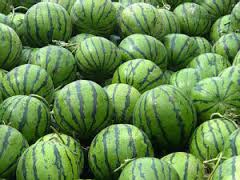 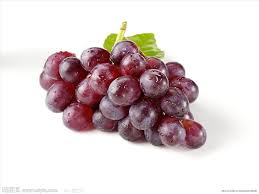 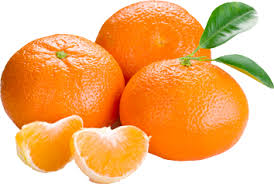 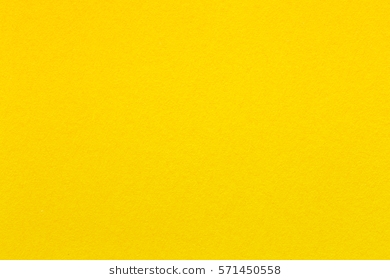 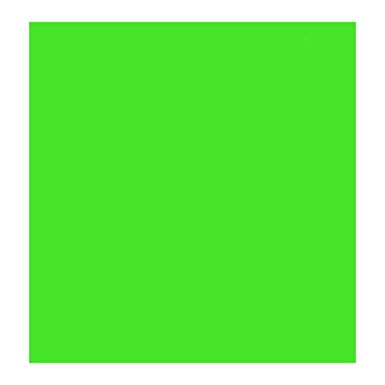 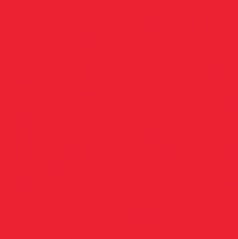 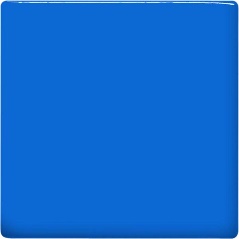 請仔細聽單字出現順序!
Question 8.
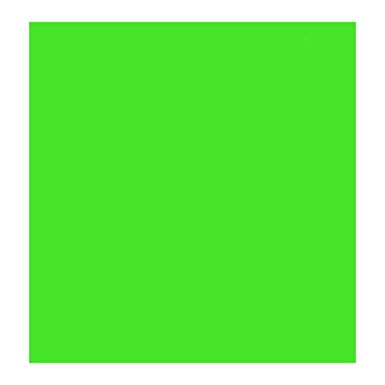 bread       egg       cupcake    grape
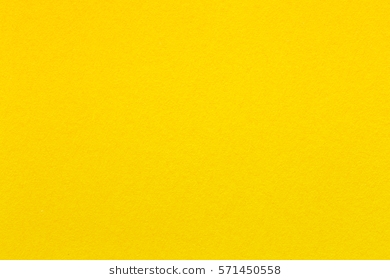 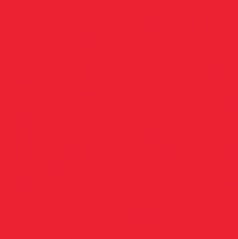 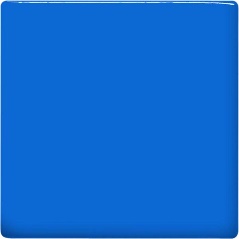 哪些食物前面要接 a
Question 9.
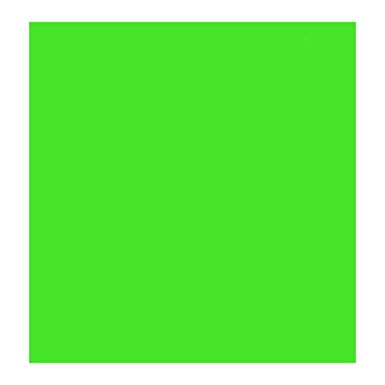 orange     egg roll    apple pie   ice cream
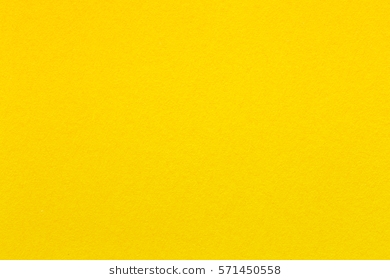 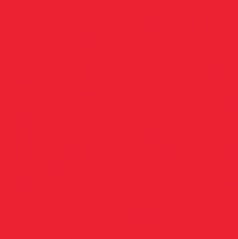 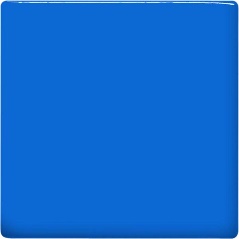 哪些食物前面要接 an
Question 10.
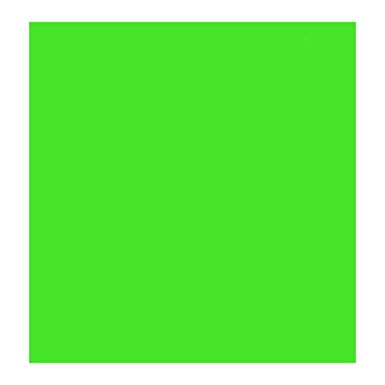 tacos     milk tea    bread      juice
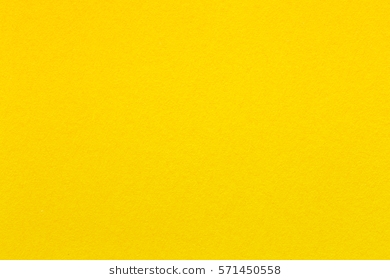 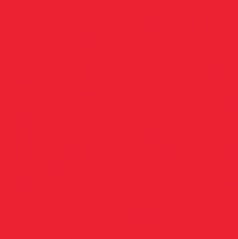 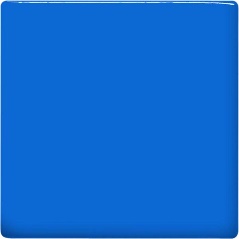 哪些食物前面要接 some
Question 11.
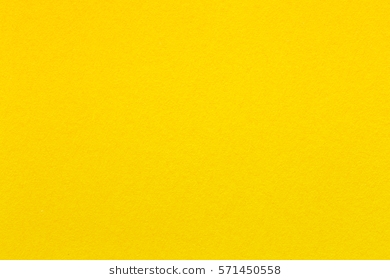 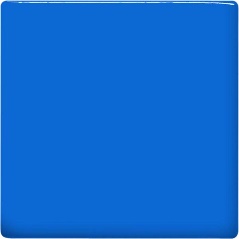 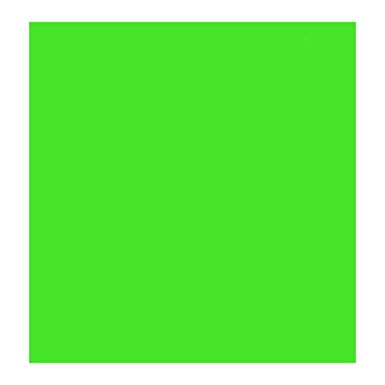 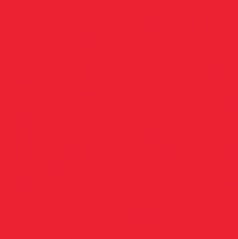 do       want?    What      you
排出正確句子!
Question 12.
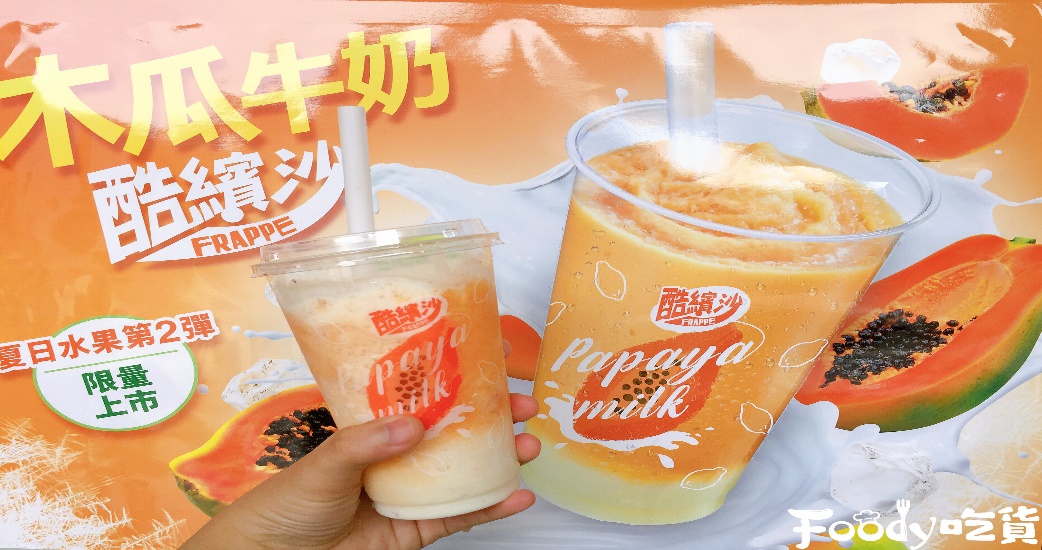 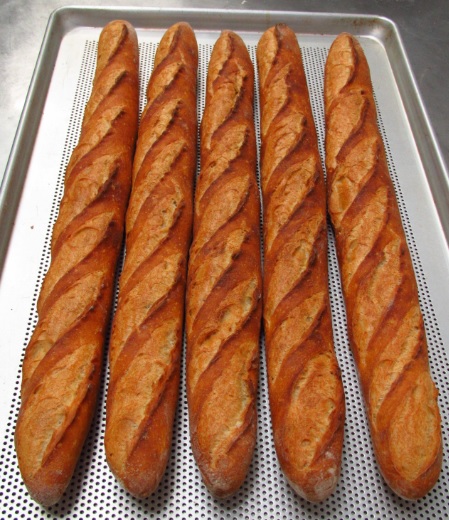 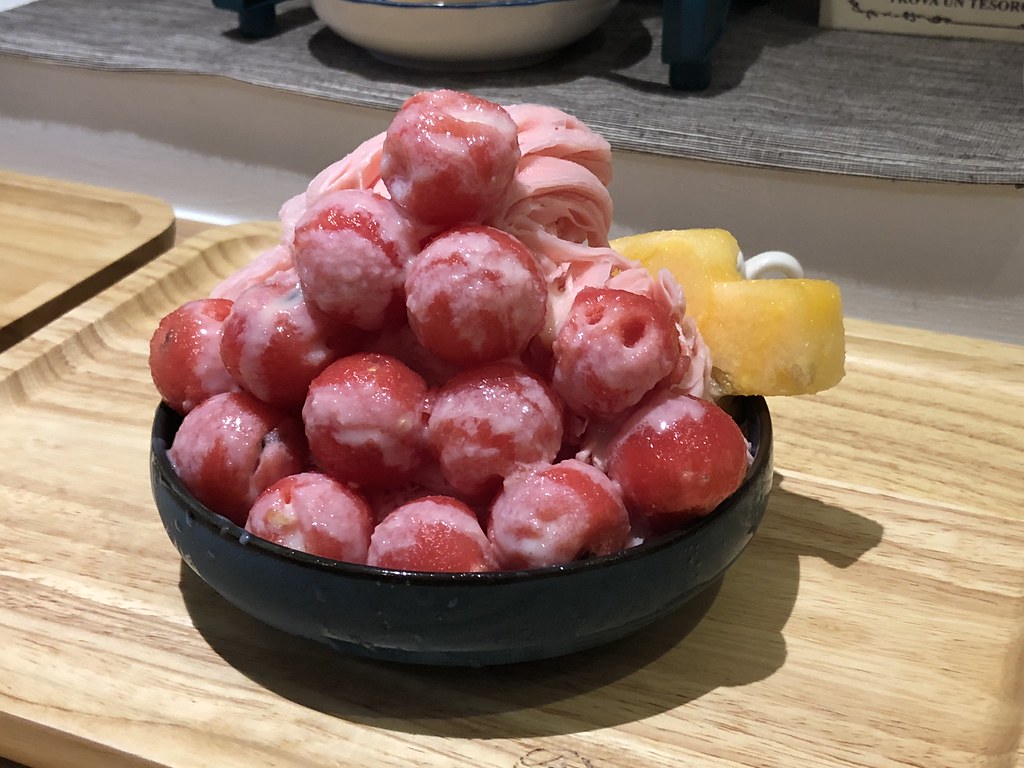 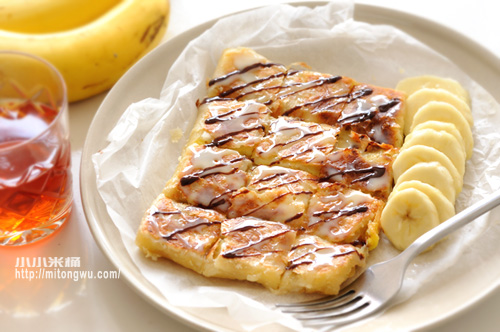 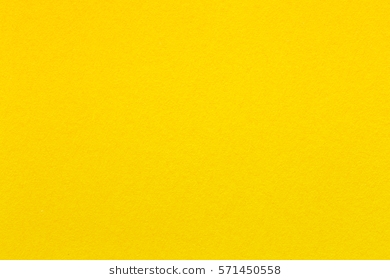 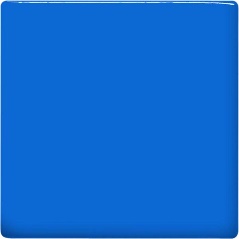 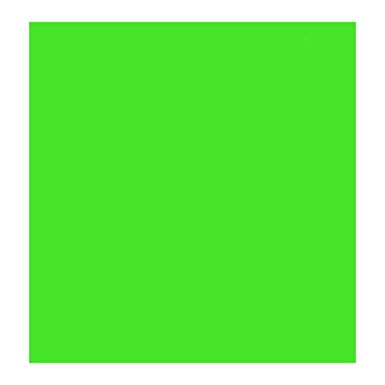 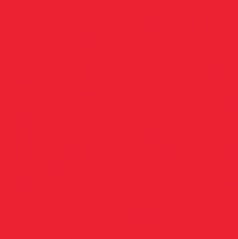 I want some ______ , ______, and ______.
Question 13.
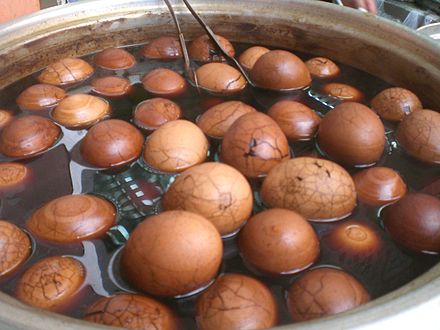 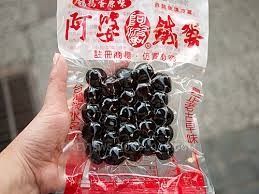 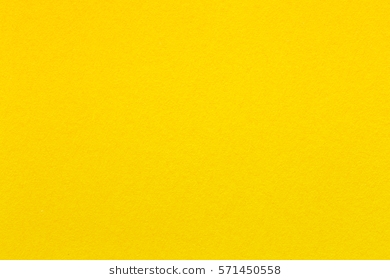 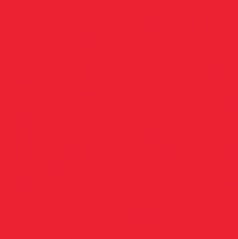 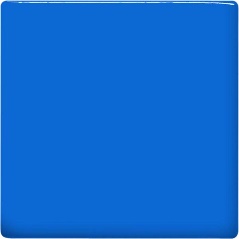 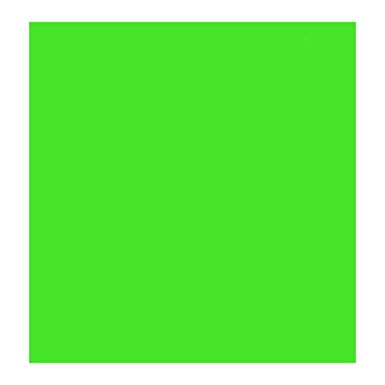 these  those  iron eggs  tea eggs
What are ______?
They’re  _____ and ______.
Question 14.
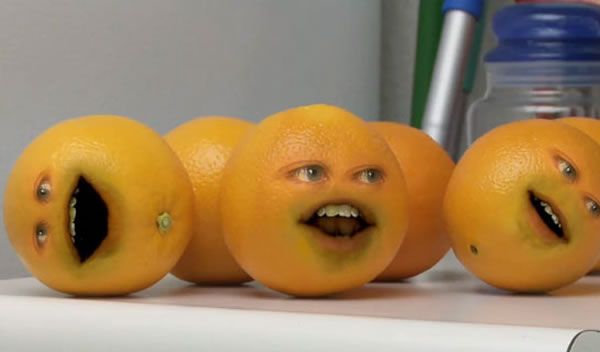 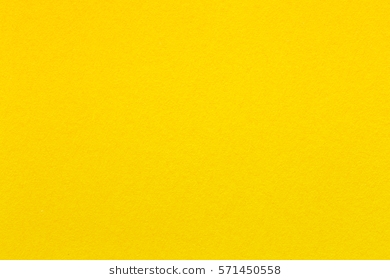 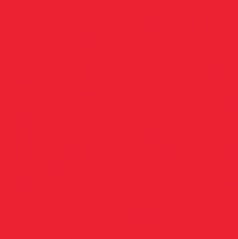 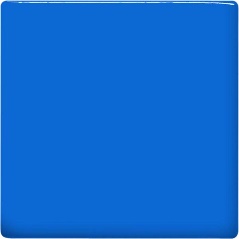 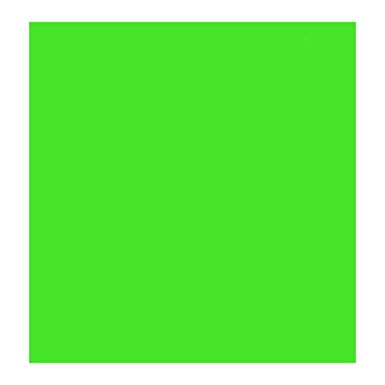 do     like     don’t      can’t
Do you like oranges?
Yes, I ____.    No, I _____.
Question 15.
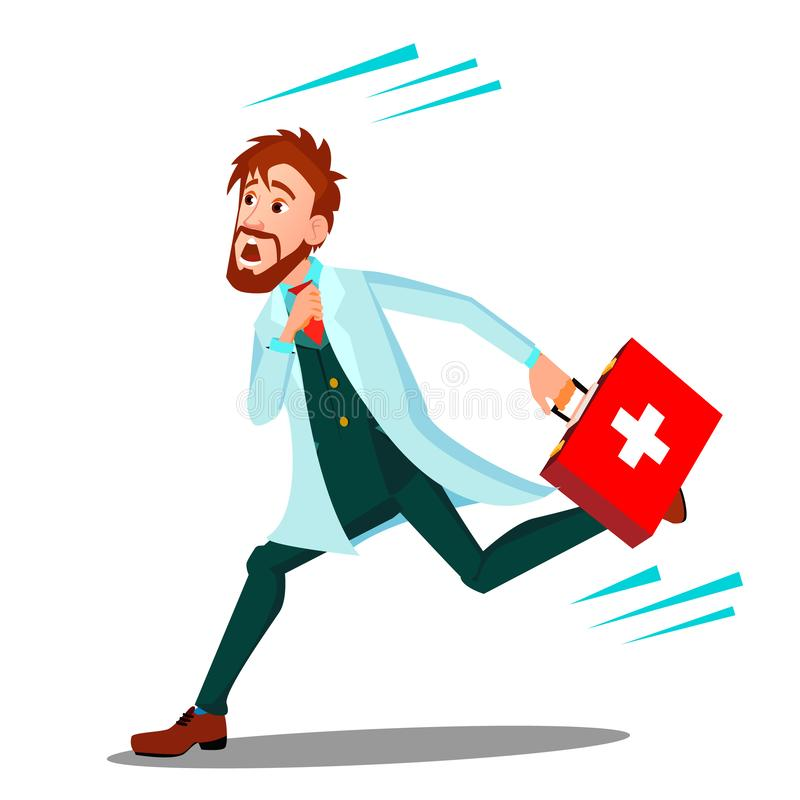 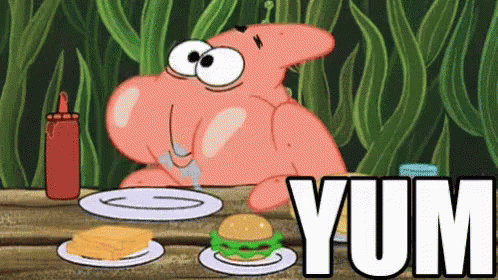 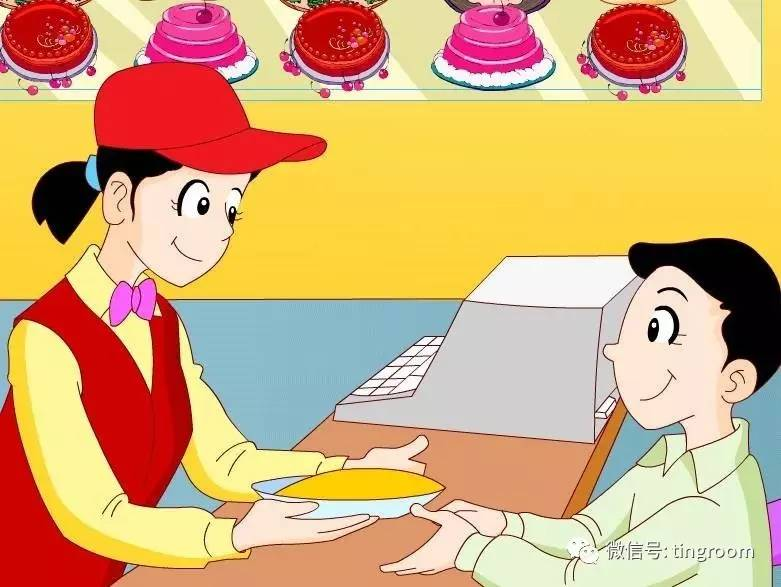 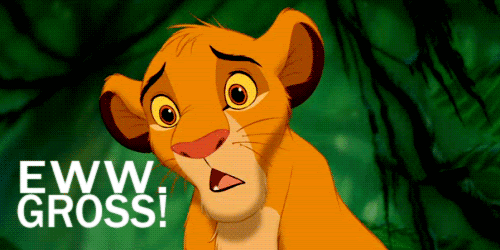 按照圖片的順序由左向右排生活用語
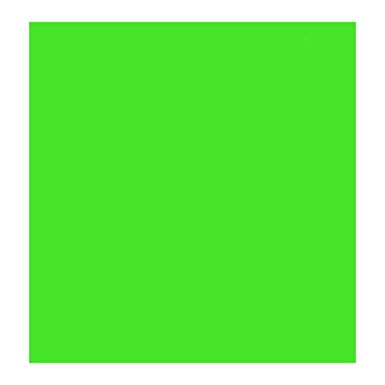 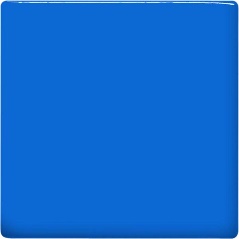 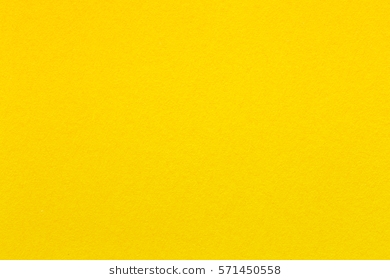 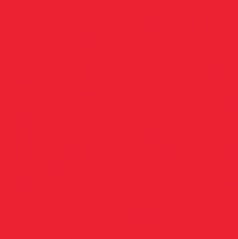 Yuck!    Hurry up!  Yummy!   Here you are.
Question 16.
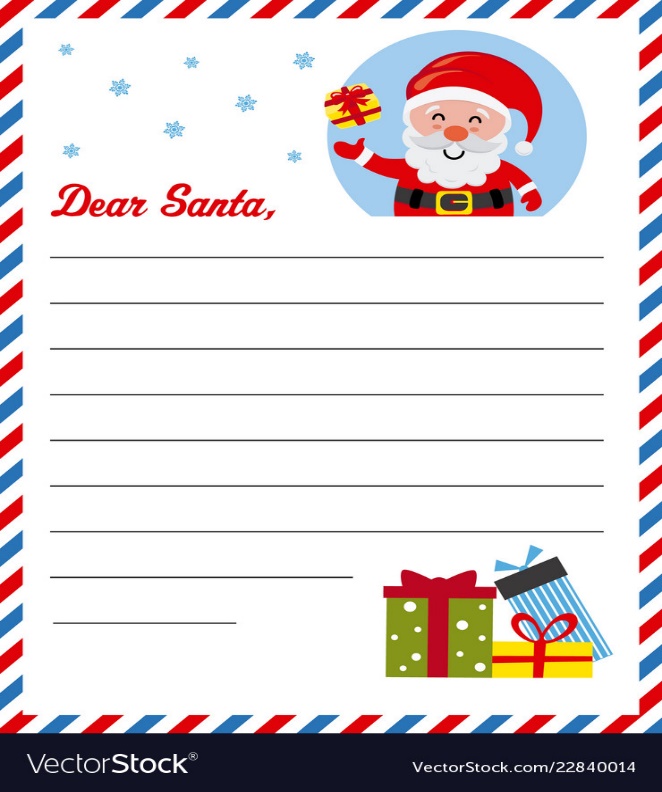 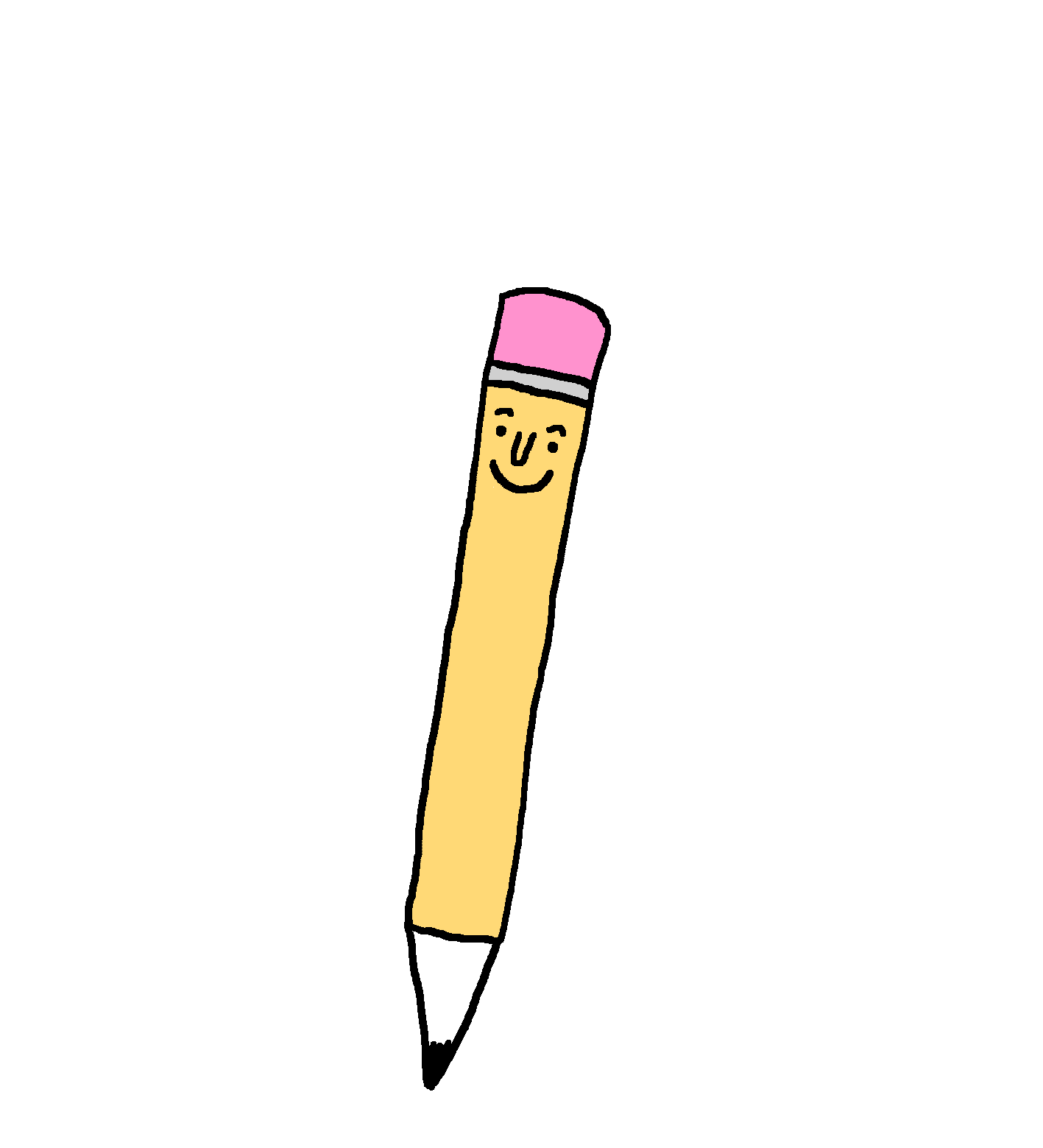 這是在做什麼事?
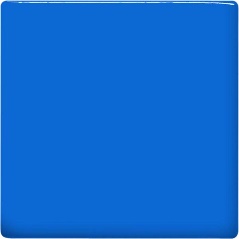 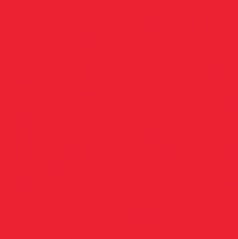 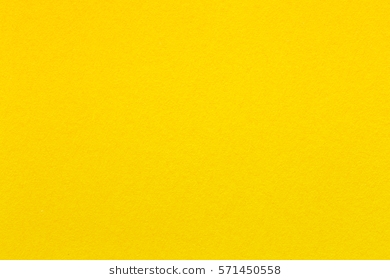 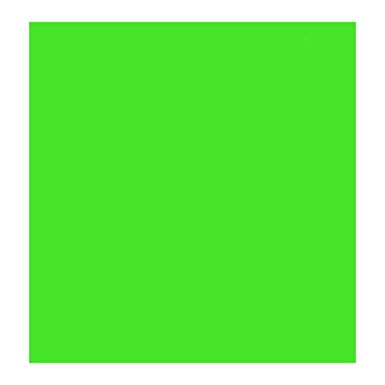 draw   write a letter   sing      cook
Question 17.
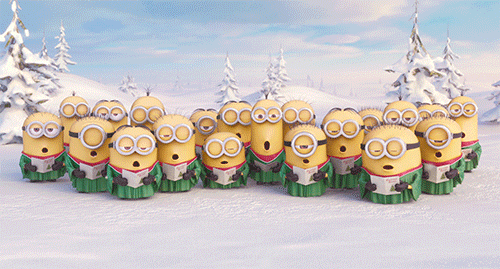 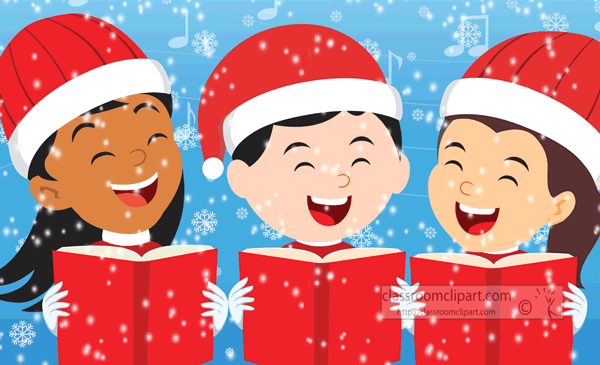 這是在做什麼事?
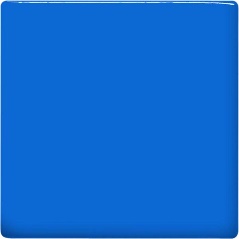 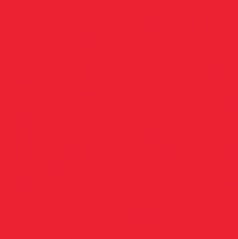 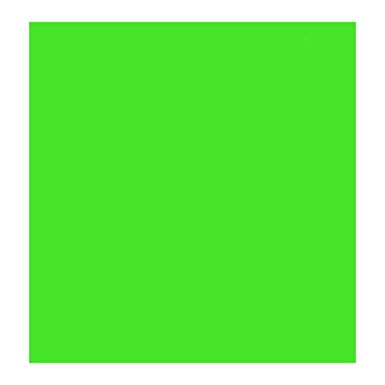 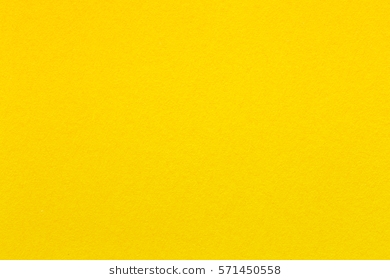 dance   write a letter   swim   sing Christmas 
             to Santa                      carols
Question 18.
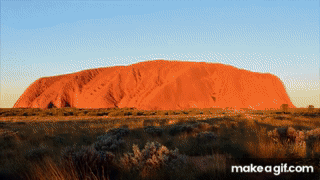 Uluru is from ______.
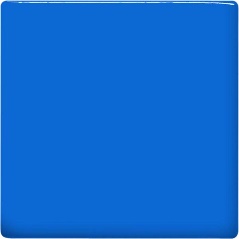 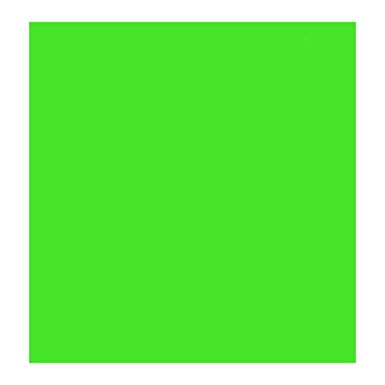 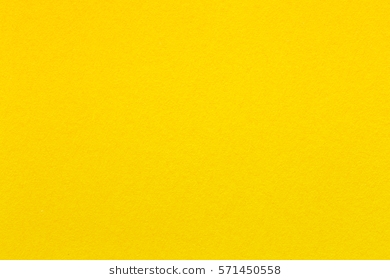 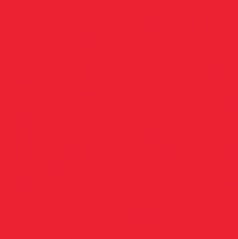 the USA    Taiwan    the UK     Australia
Question 19.
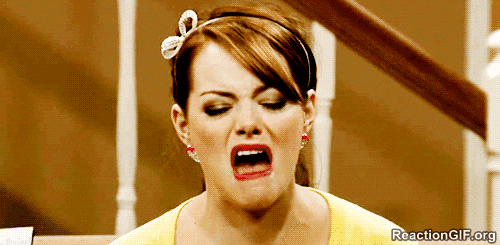 有哪些說法可以表達「噁心」
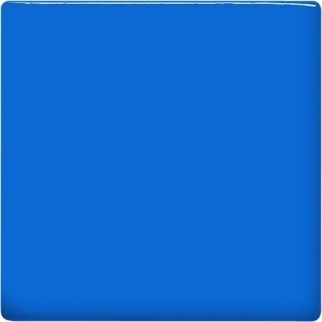 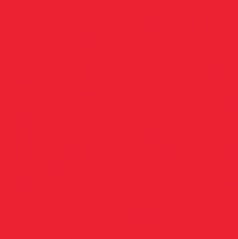 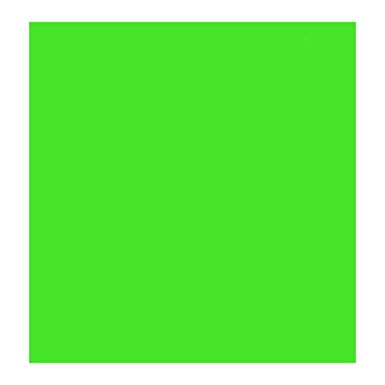 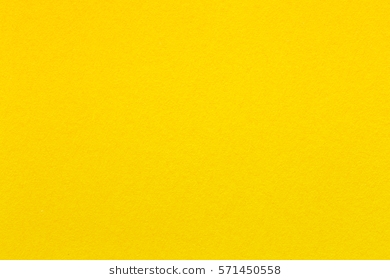 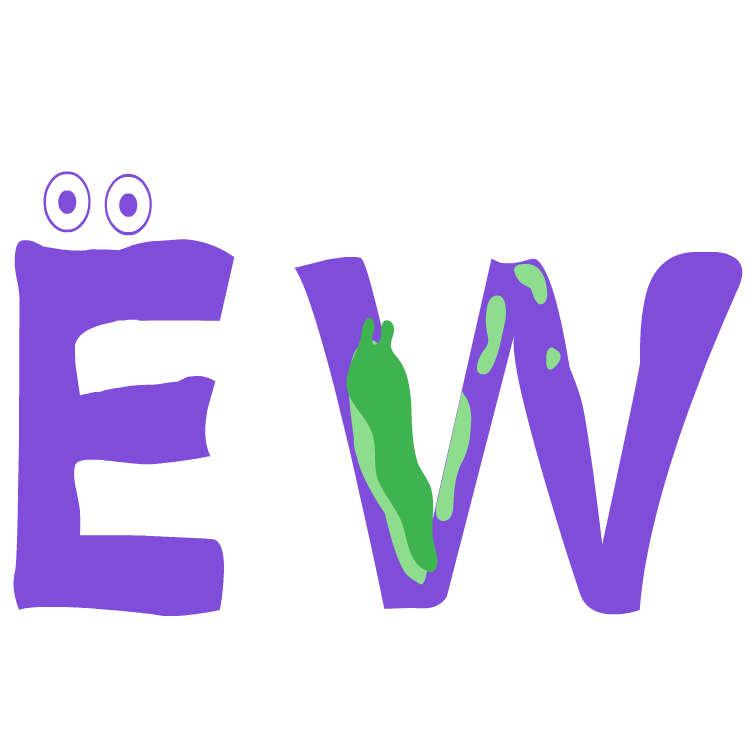 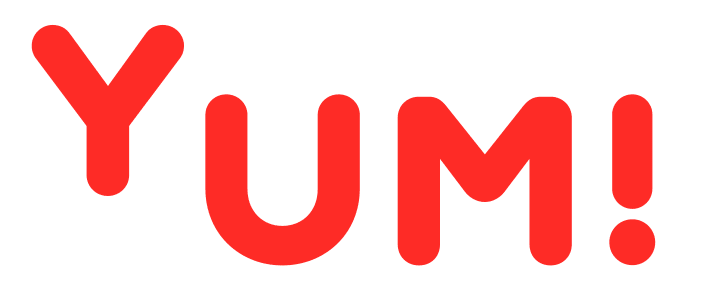 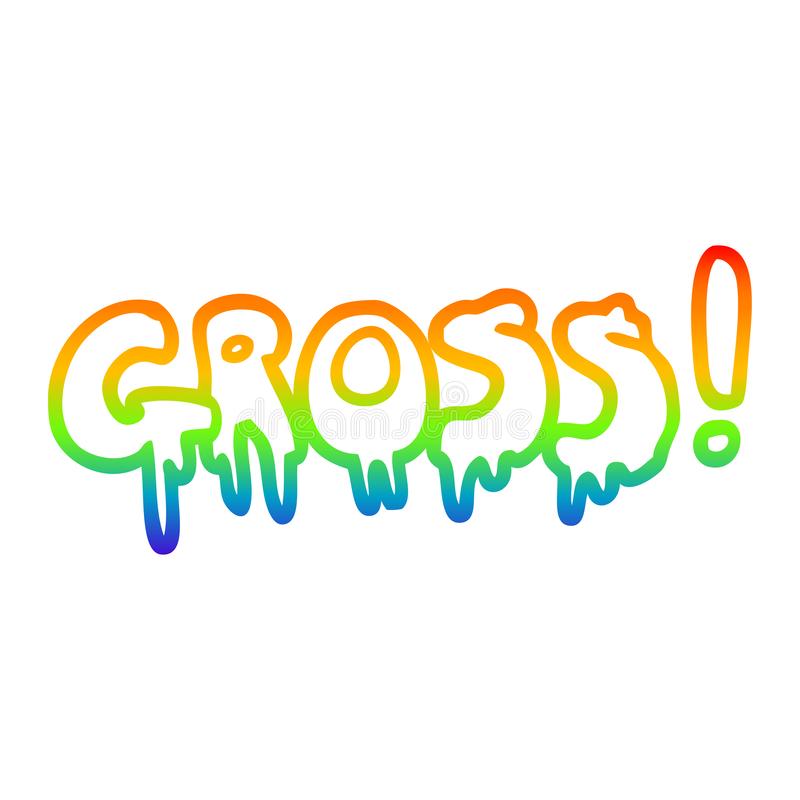 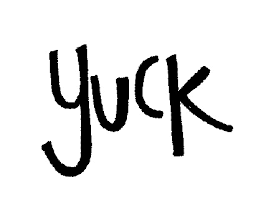 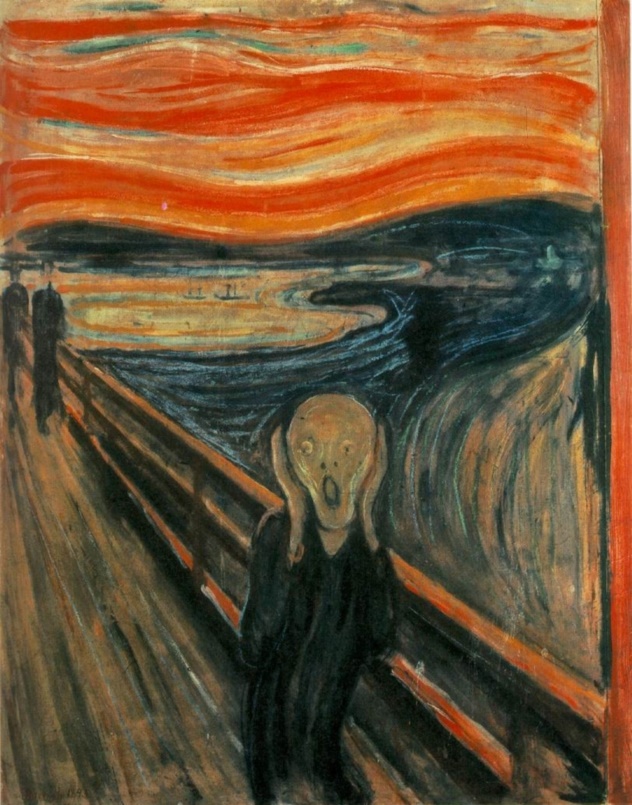 Question 20.
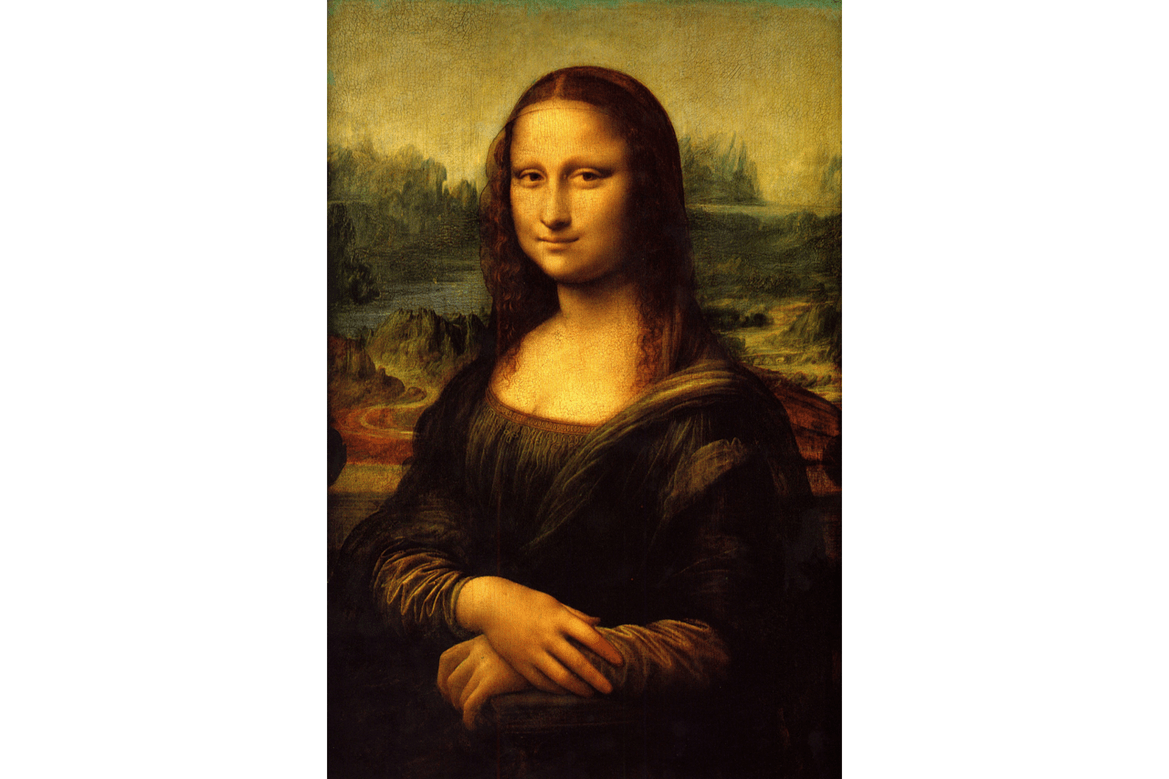 這兩幅名畫的作者是誰?
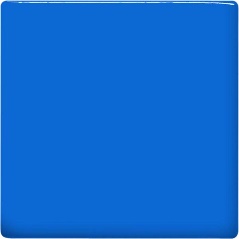 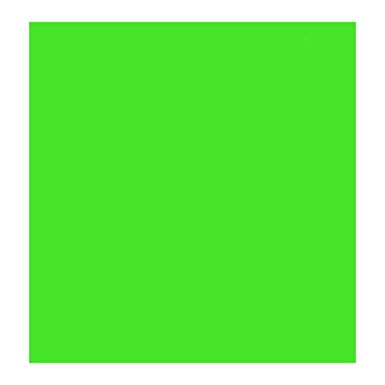 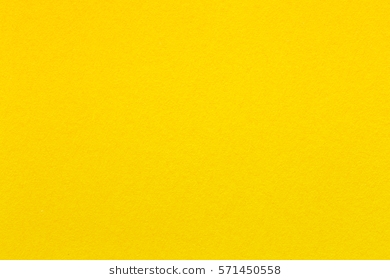 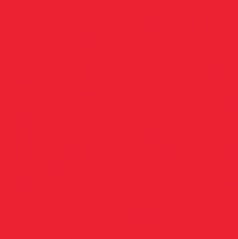 畢卡索     達文西      梵谷        孟克
 Picasso    Da Vinci   Van Gogh    Munch
Question 23.
下列哪些與Christmas有關
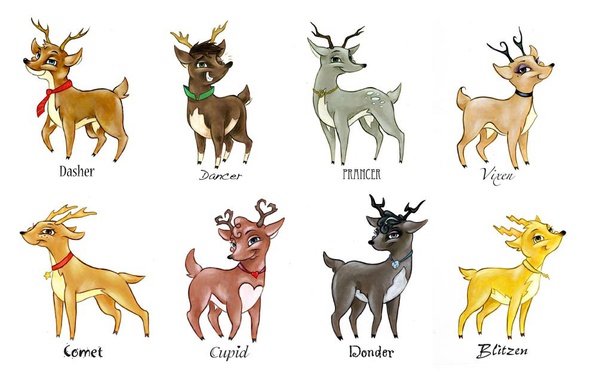 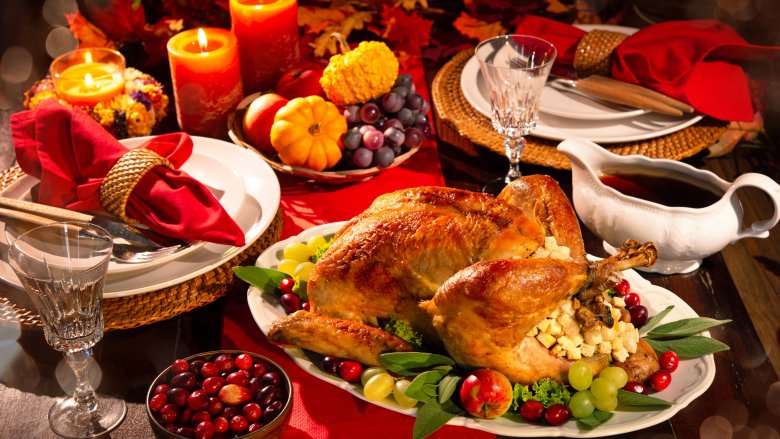 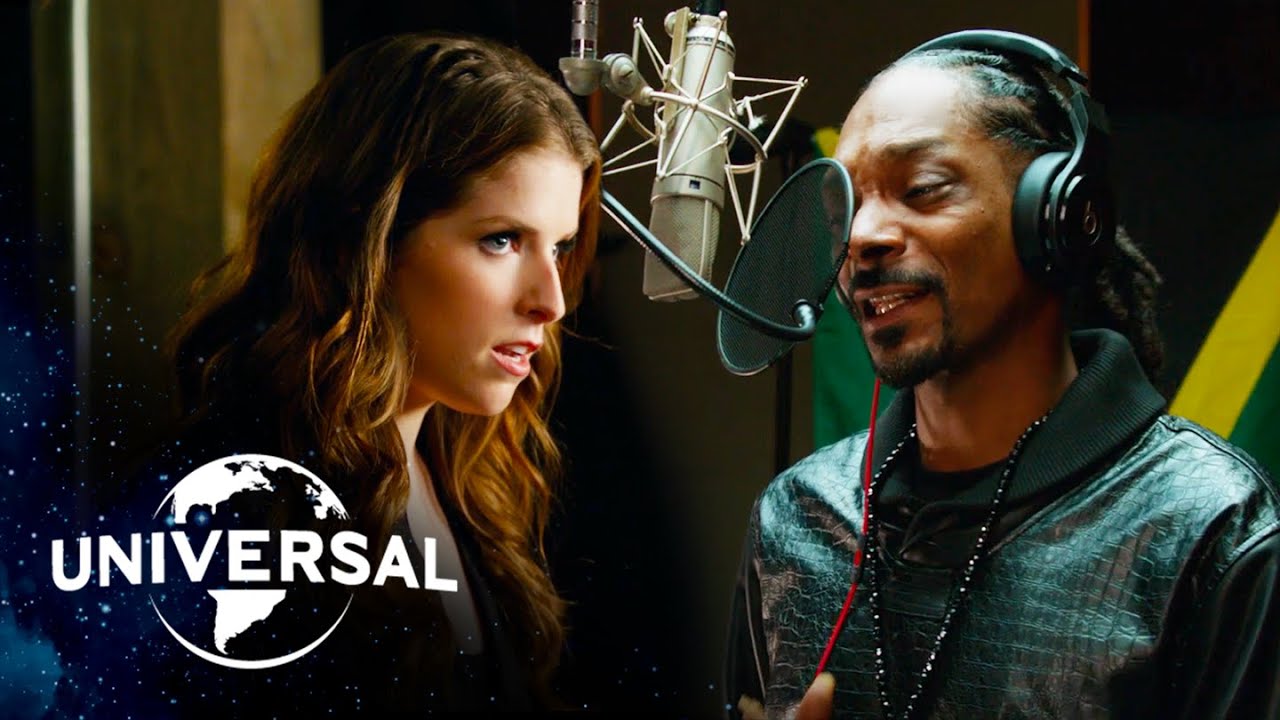 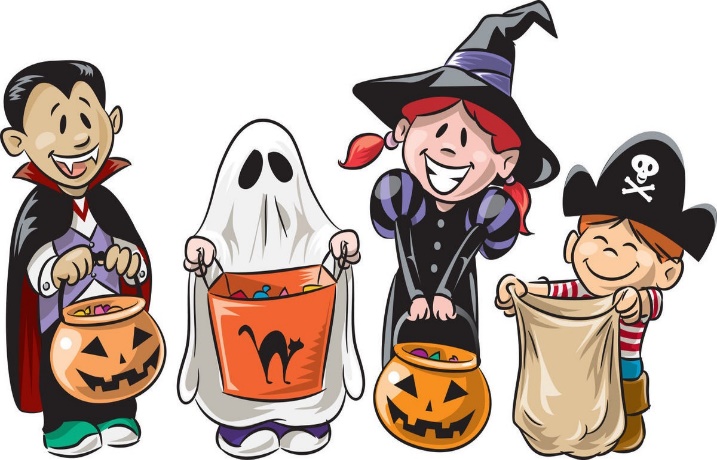 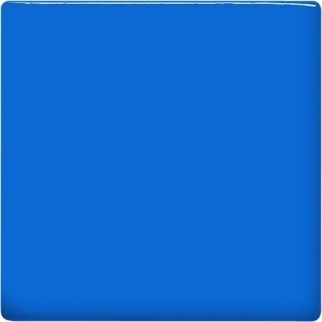 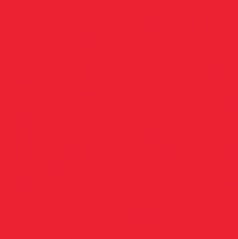 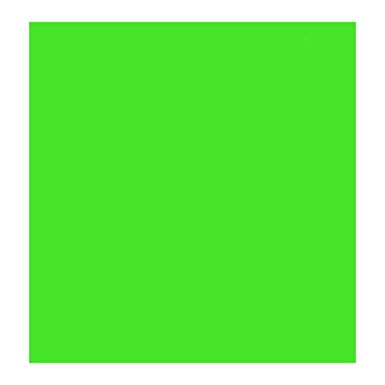 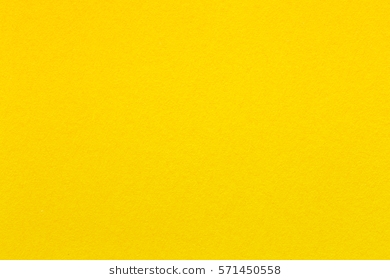 Wish you luck Tomorrow!!!
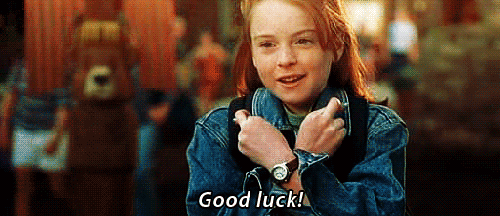 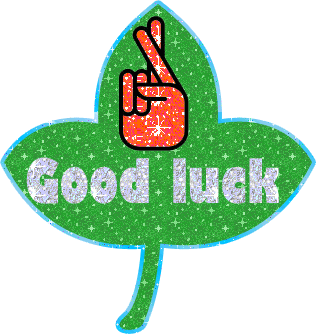